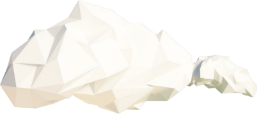 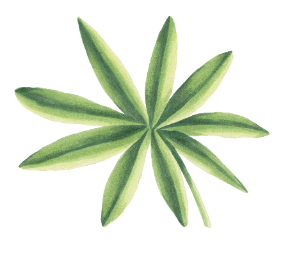 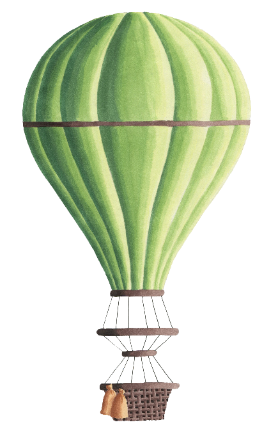 Chào mừng thầy cô và các em đến với tiết học Tự nhiên xã hội

TUẦN 12
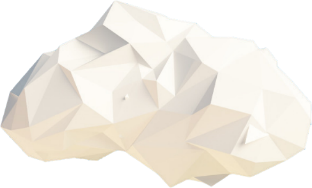 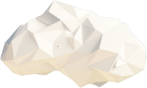 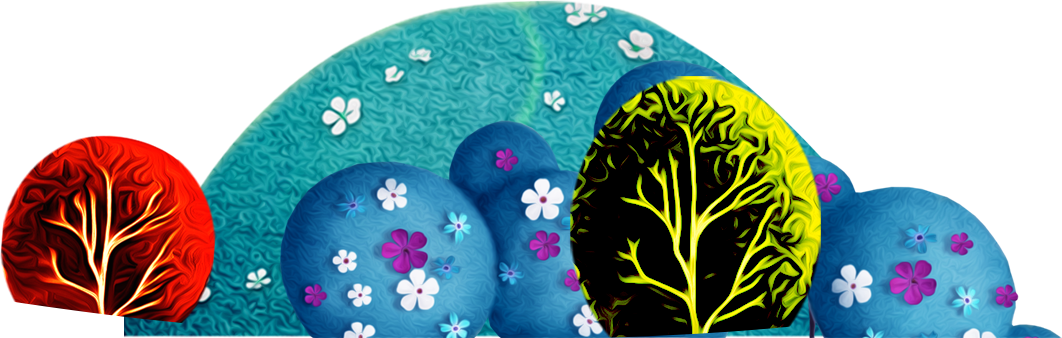 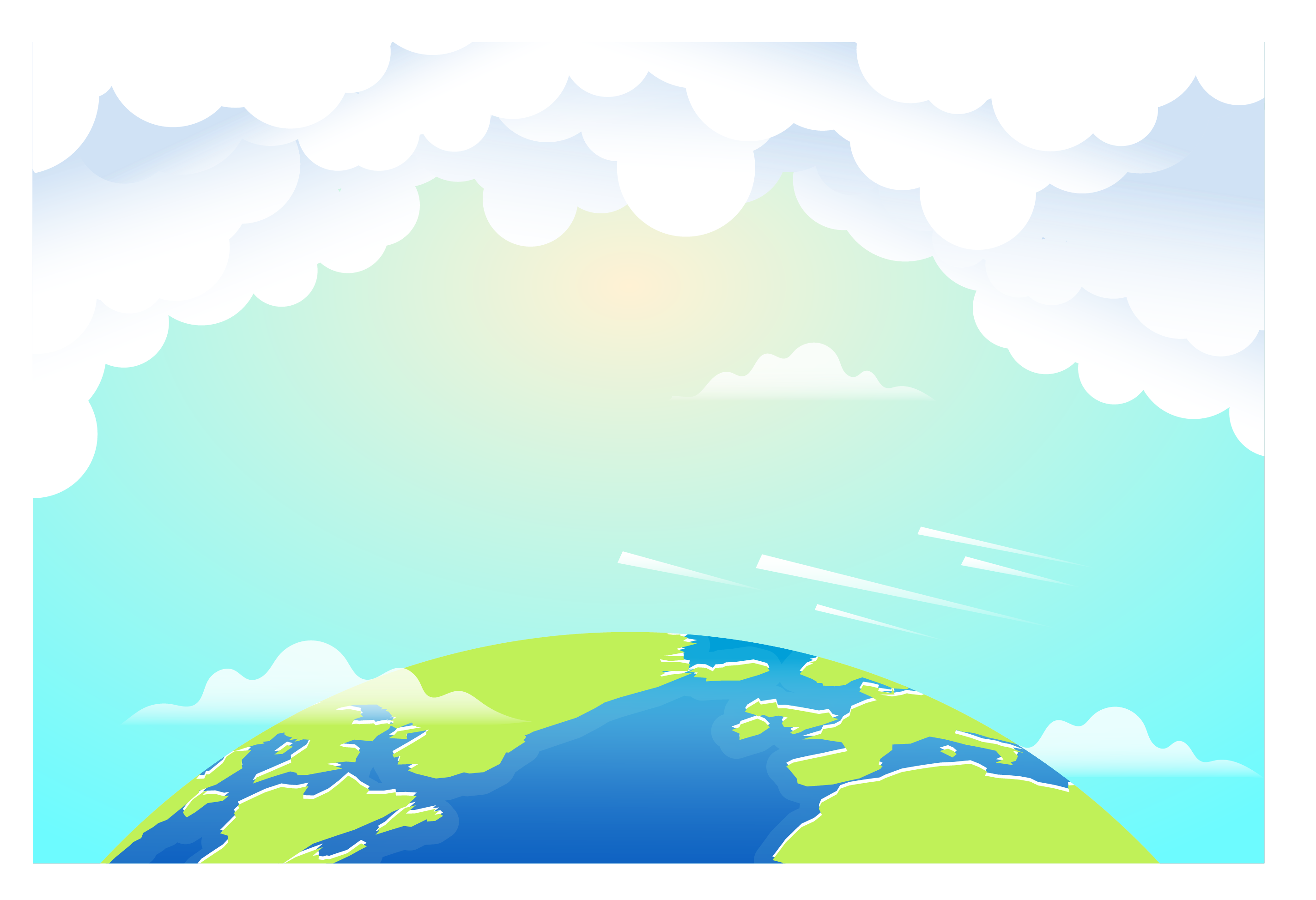 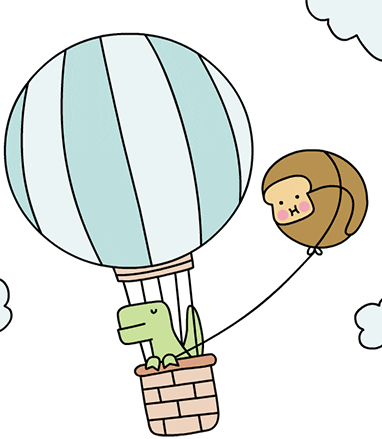 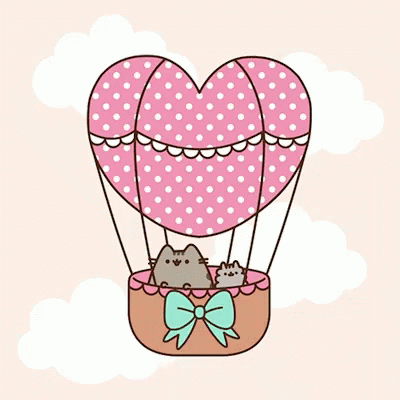 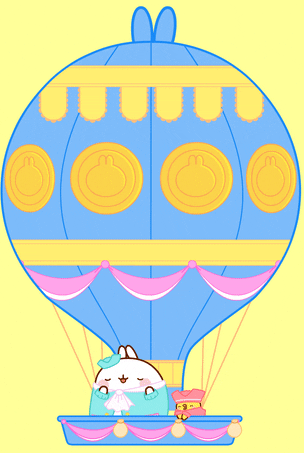 BAY KHẮP TRỜI XANH
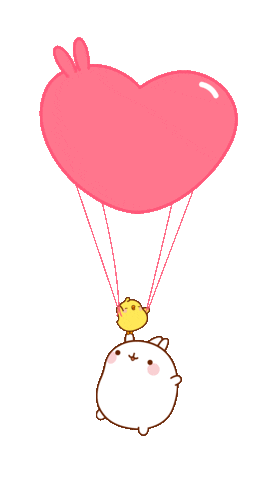 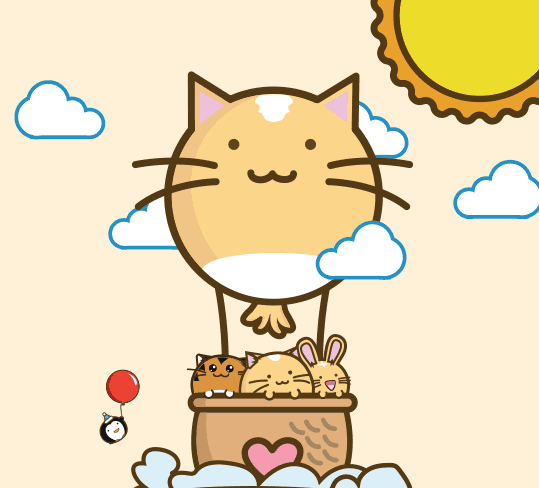 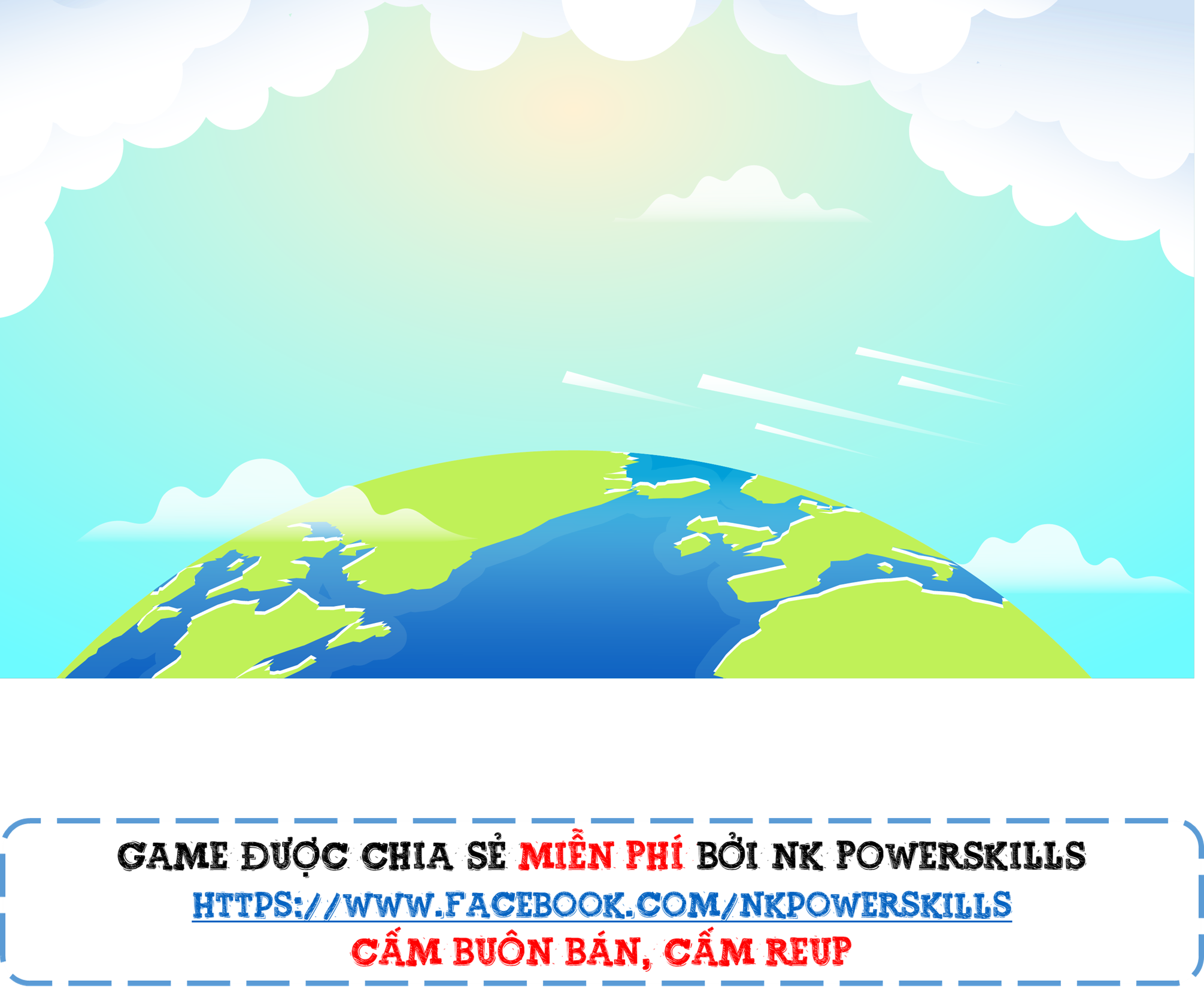 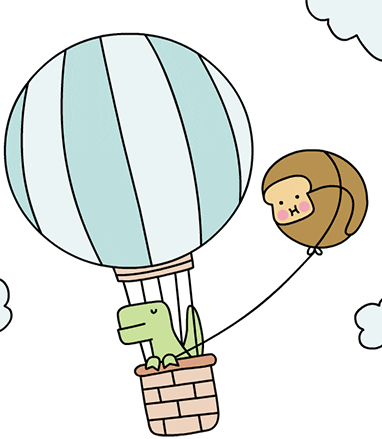 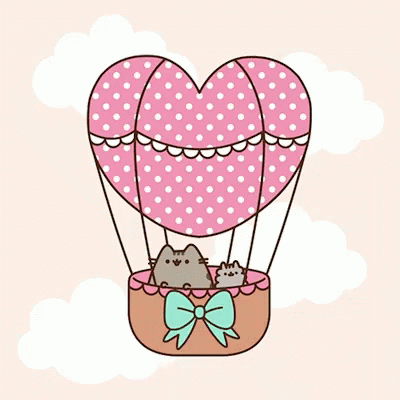 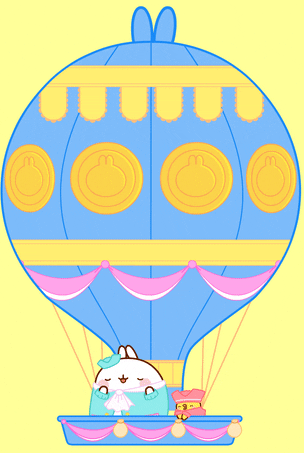 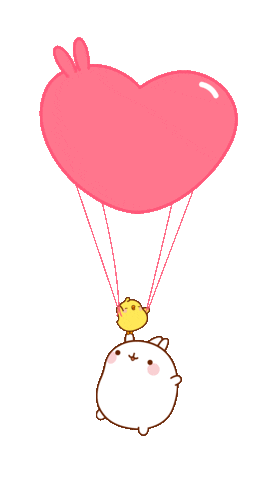 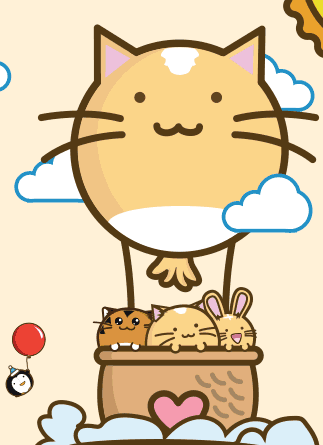 CỐ LÊN!
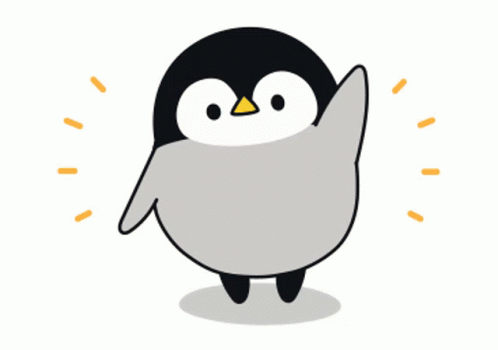 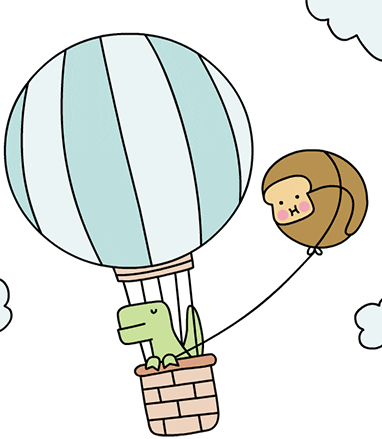 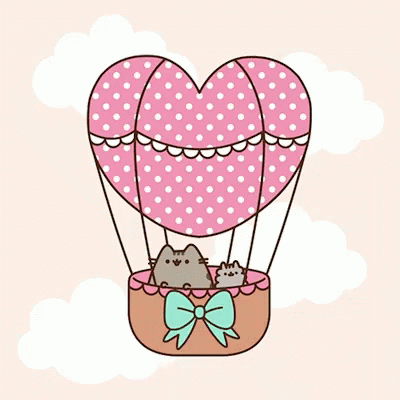 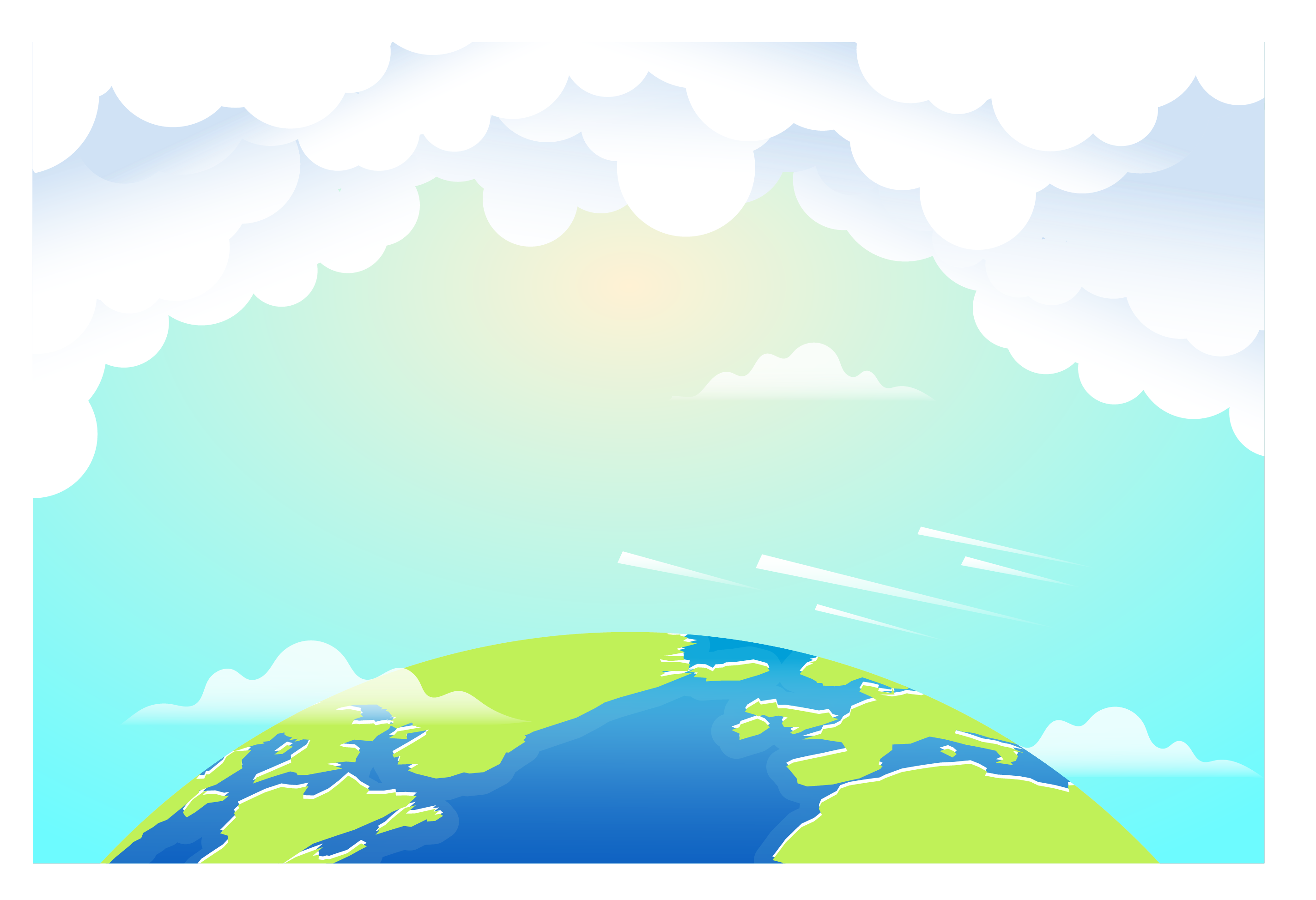 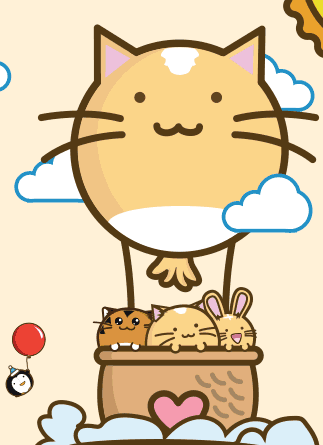 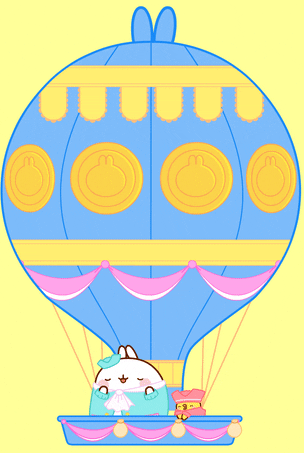 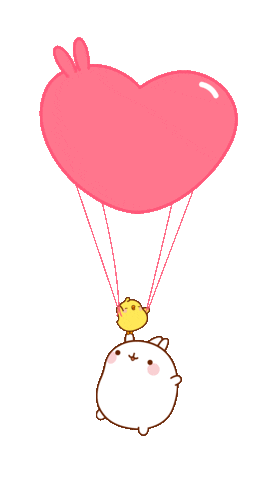 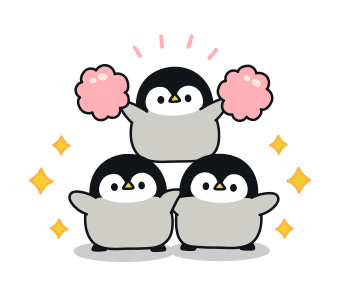 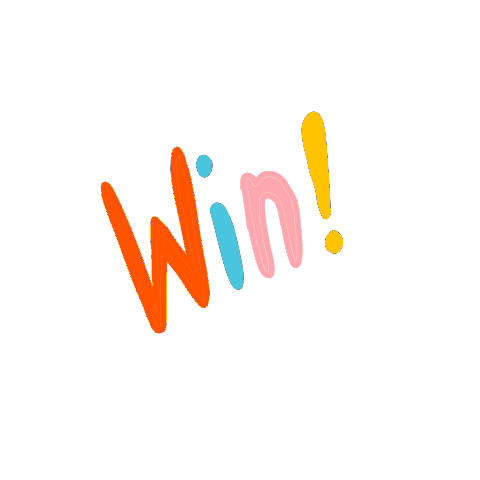 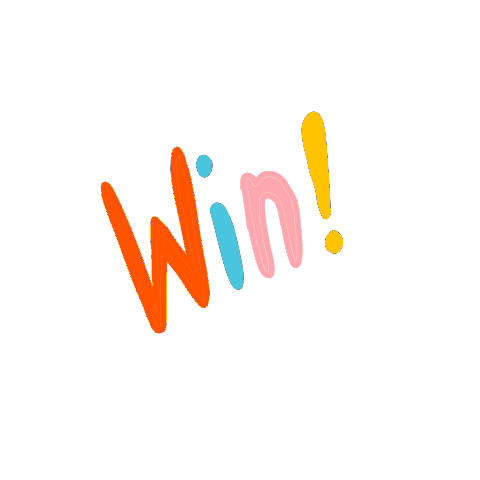 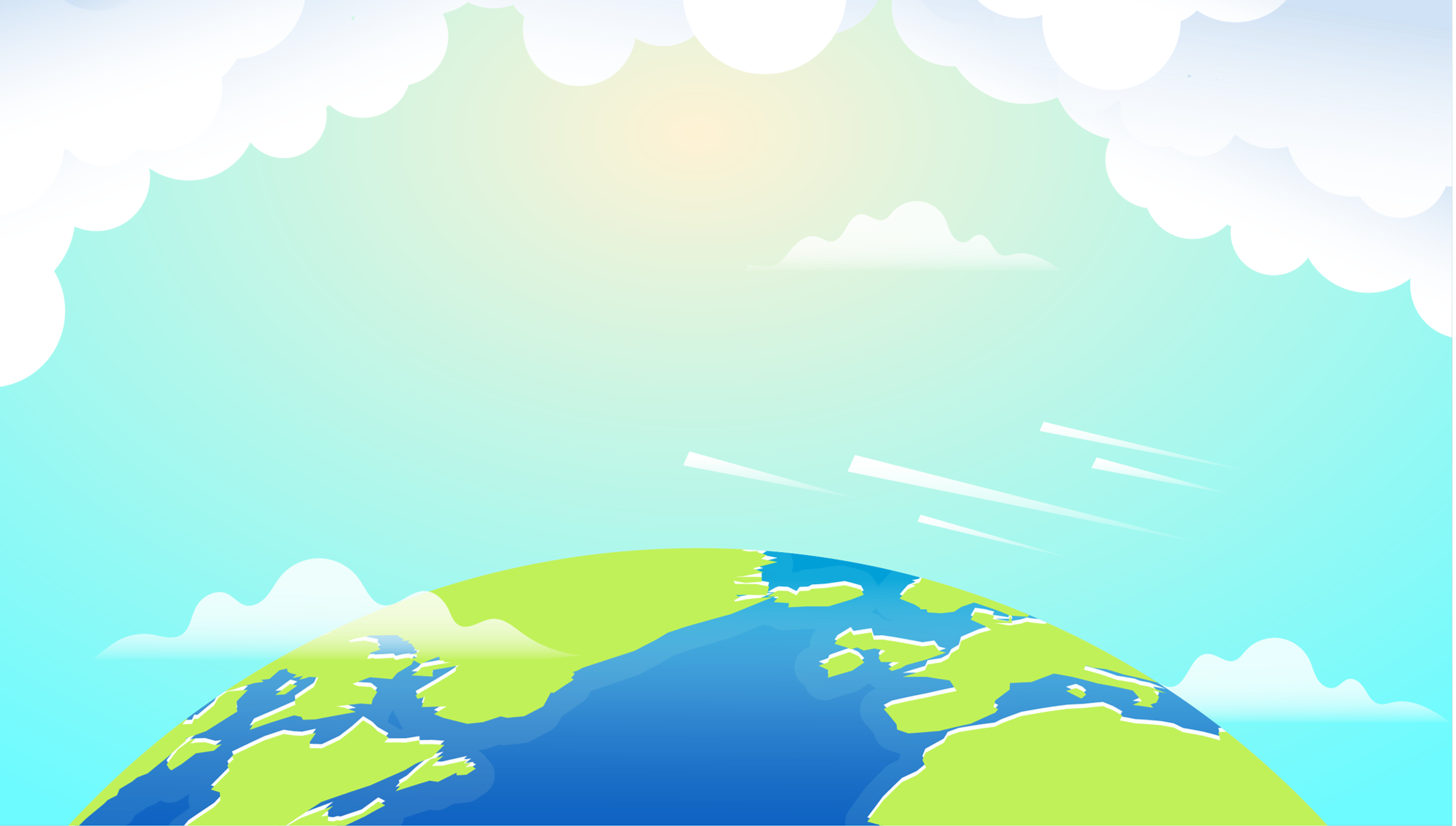 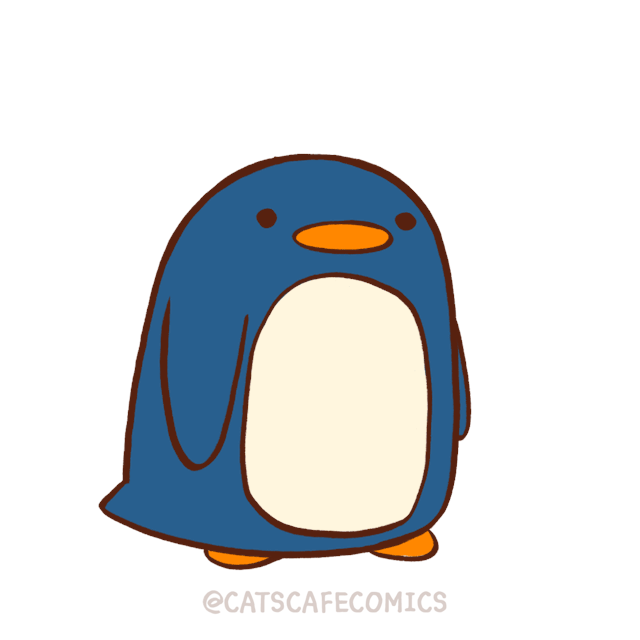 HU HU...
CÂU HỎI:
Mắt đỏ, vàng, xanh
Đêm ngày đứng canh
Ngã tư đường phố
Mắt đỏ báo “dừng”
Mắt xanh báo “đi”
Vàng “Chờ tí nhé”
Đố bé đèn gì?
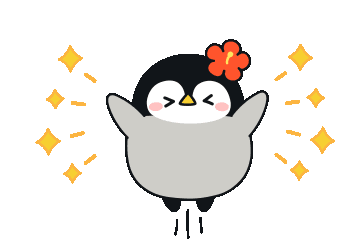 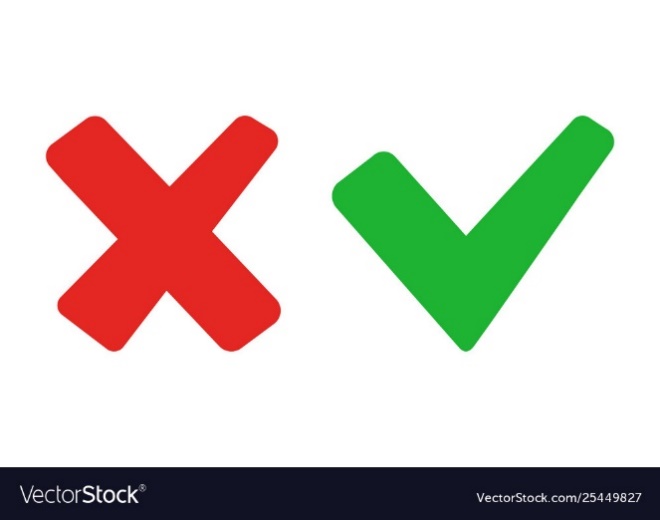 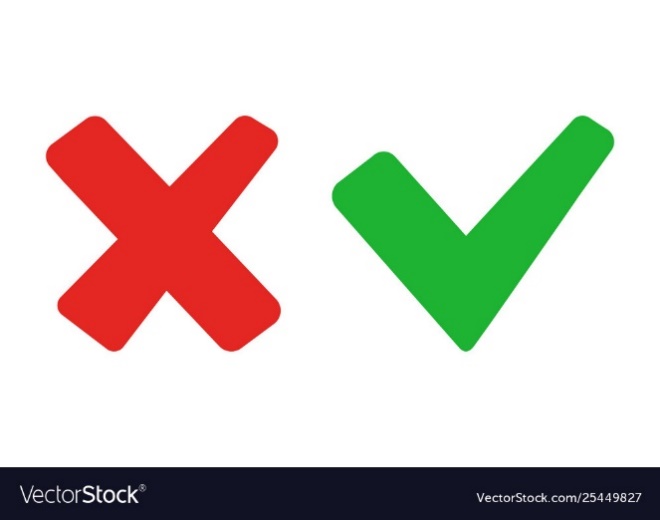 Đèn led trang trí
Đèn ngủ
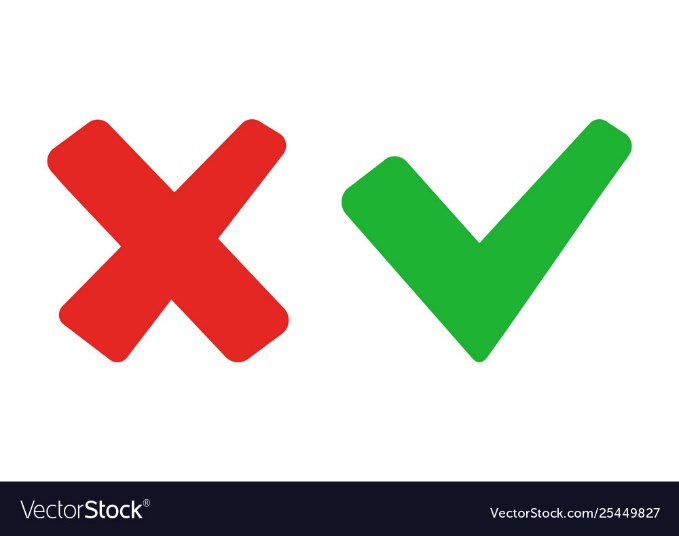 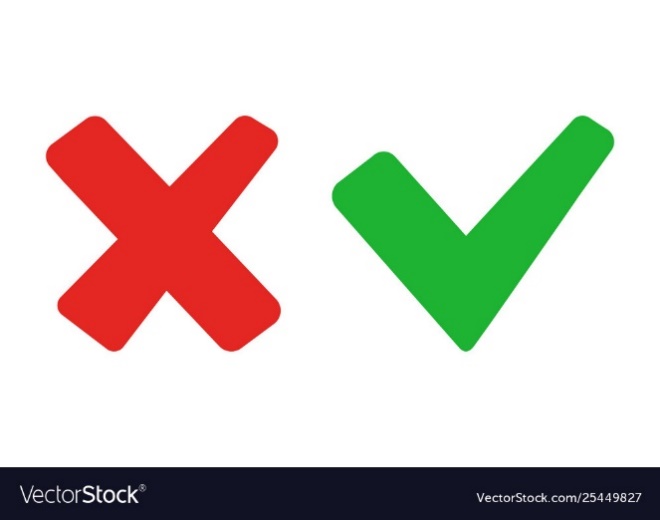 Đèn tín hiệu giao thông
Đèn bàn học
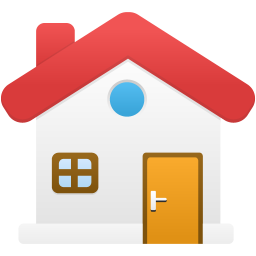 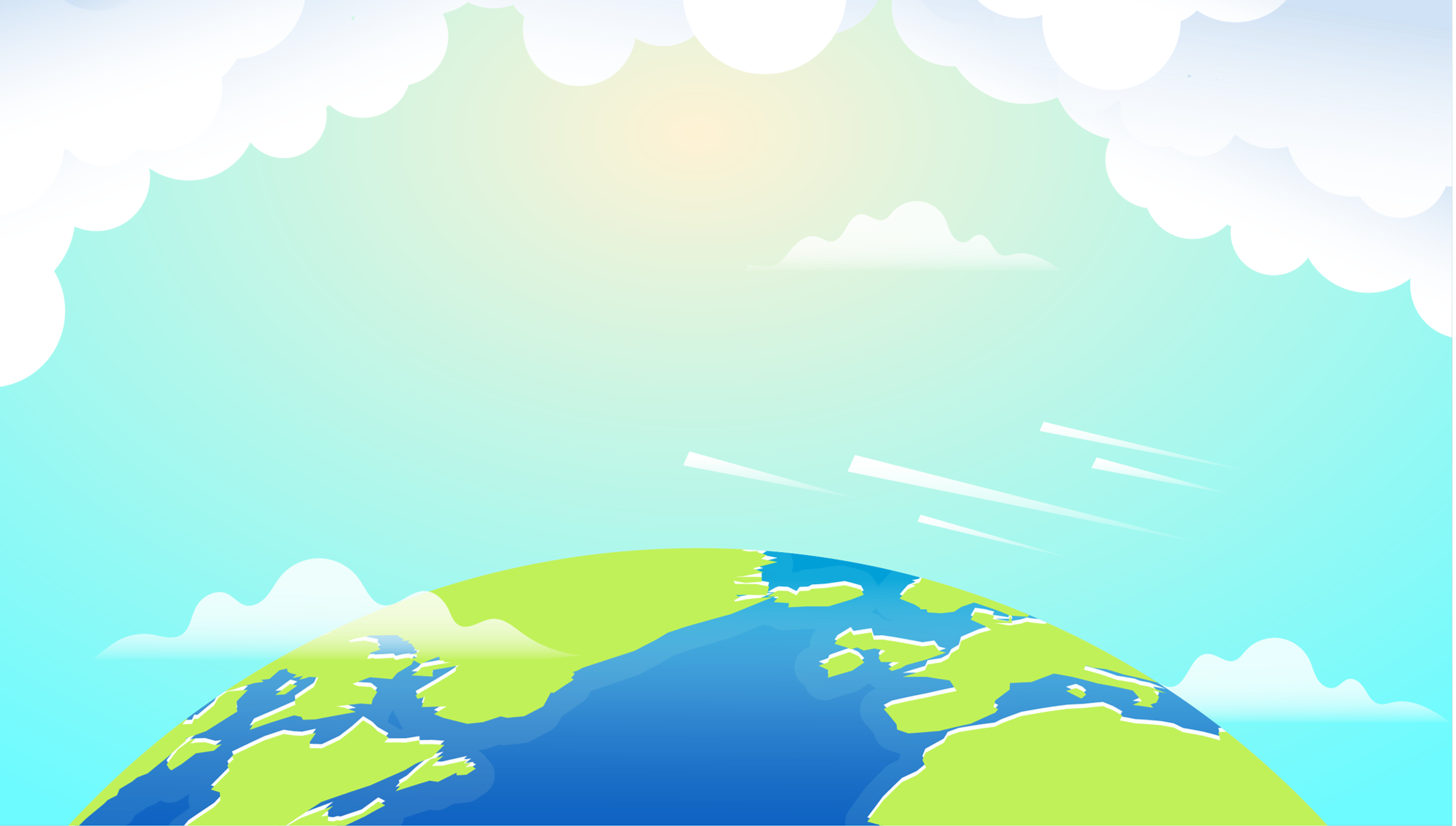 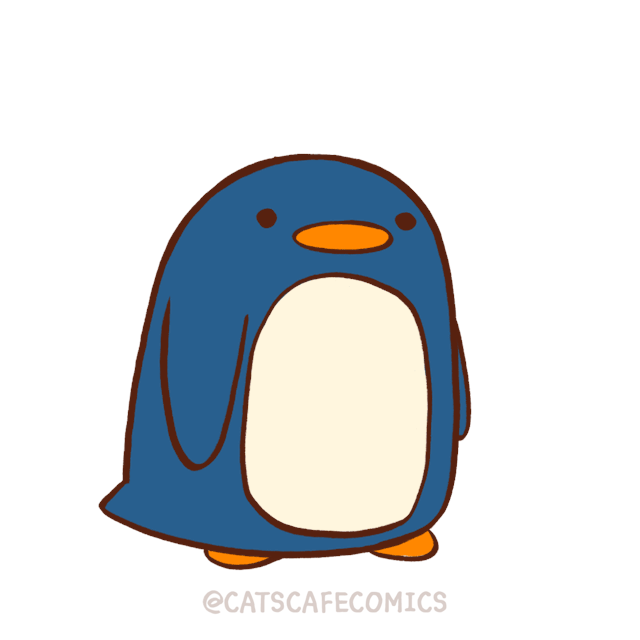 HU HU...
CÂU HỎI:
Ai người đi sớm về trưa
Gió sương chẳng quản, nắng mưa chẳng sờn
Đứng canh ở các ngả đường
Người xe qua lại bốn phương an toàn?
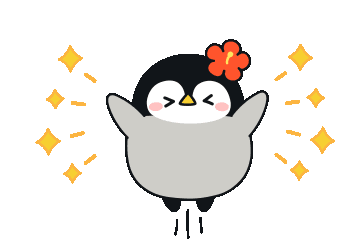 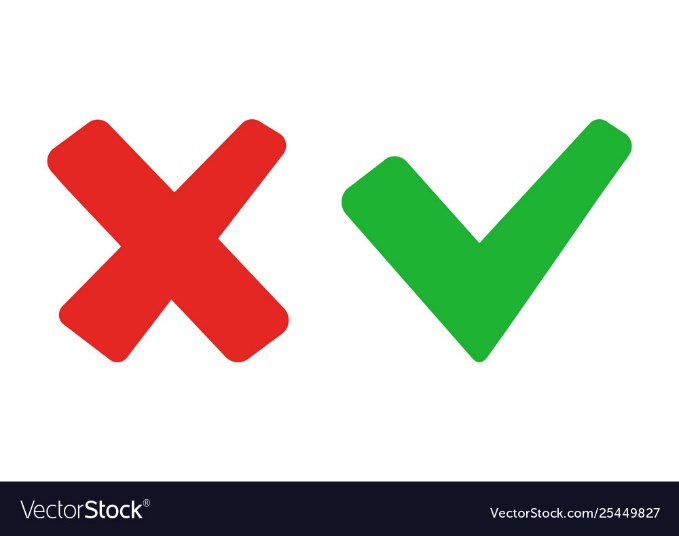 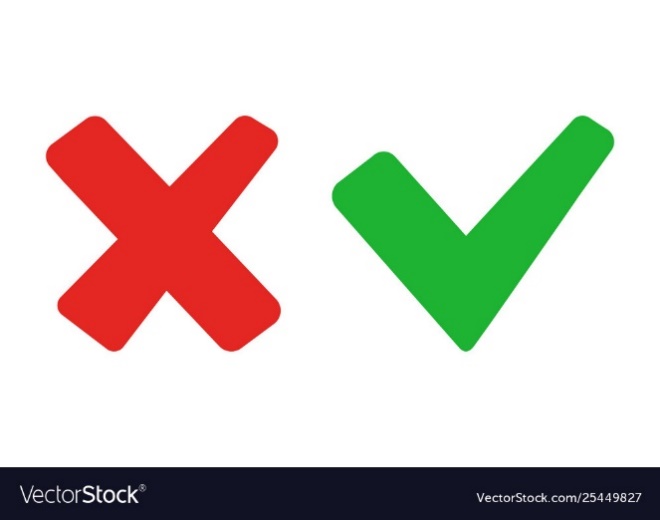 Cảnh sát giao thông
Bác lao công
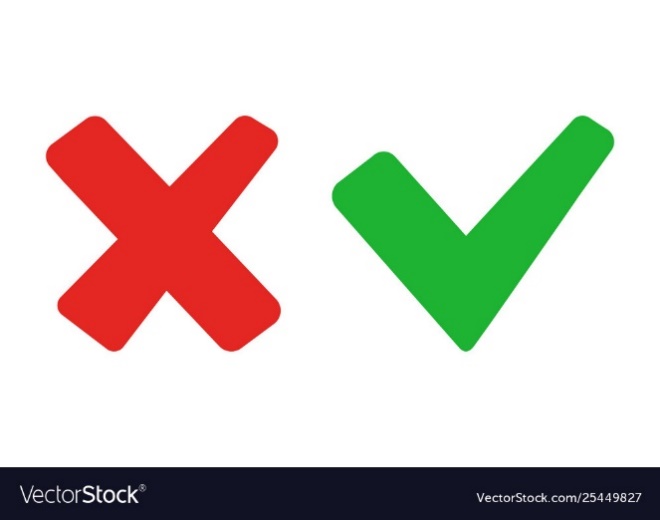 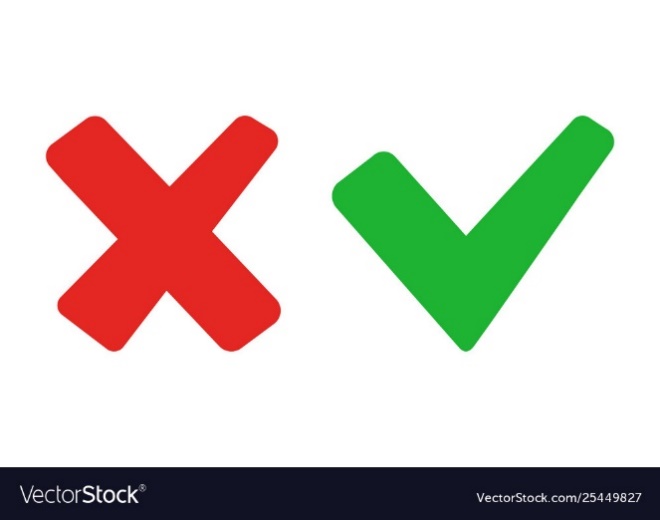 BÁc bảo vệ
Thầy, cô giáo
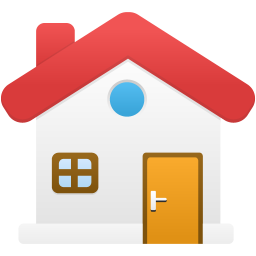 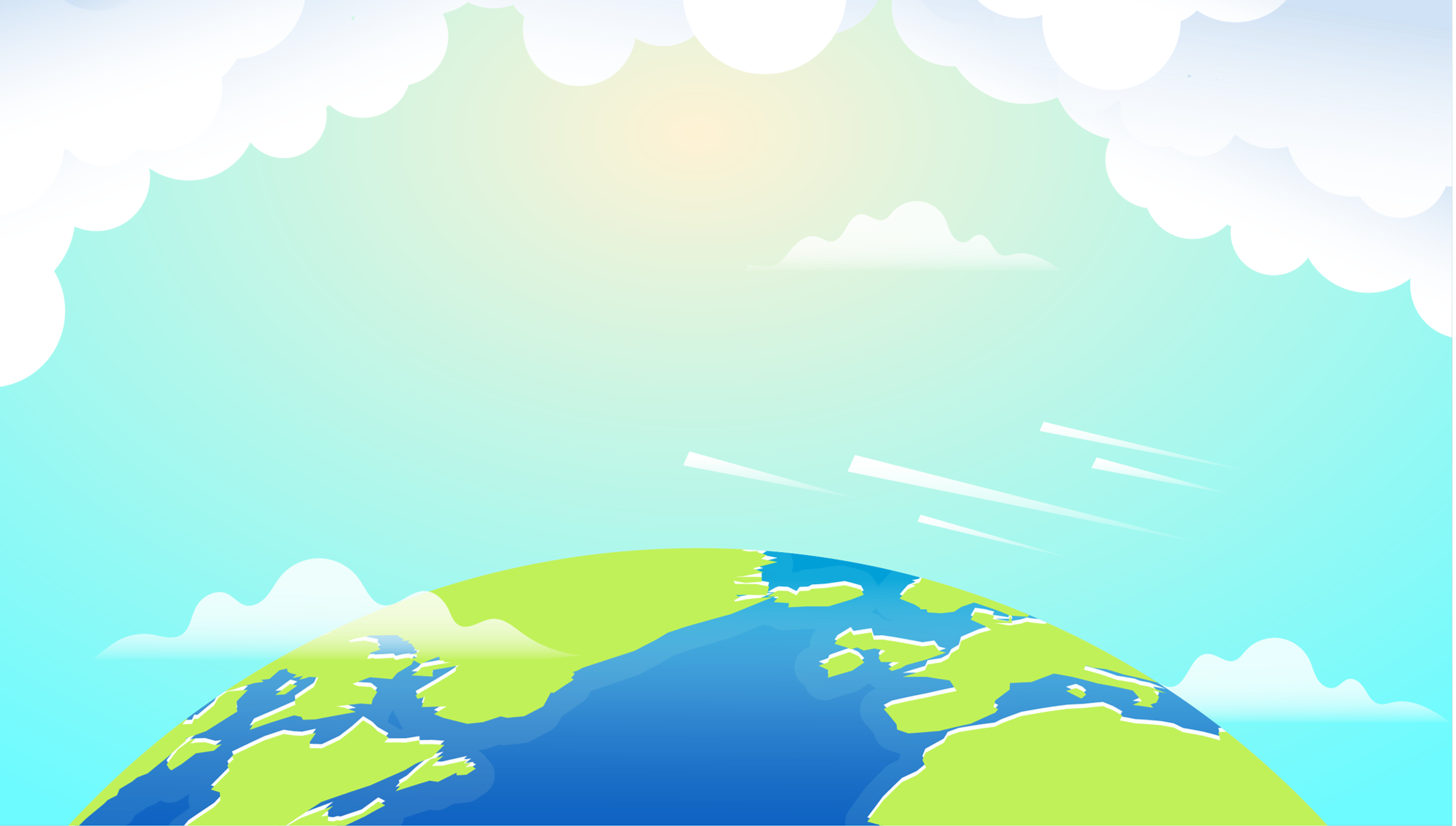 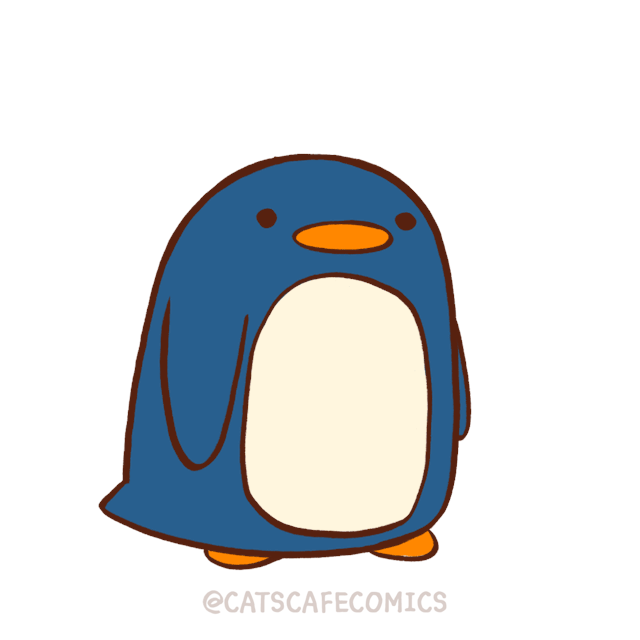 HU HU...
CÂU HỎI:
Một mặt mà chỉ một chân
Đứng bên quốc lộ xa gần khắp nơi
Tuy rằng chẳng nói một lời
Mà nghiêm pháp luật, trái thời phạt ngay?
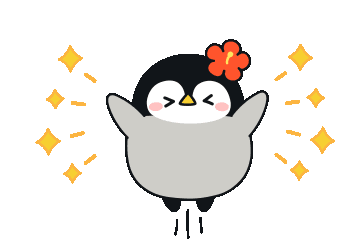 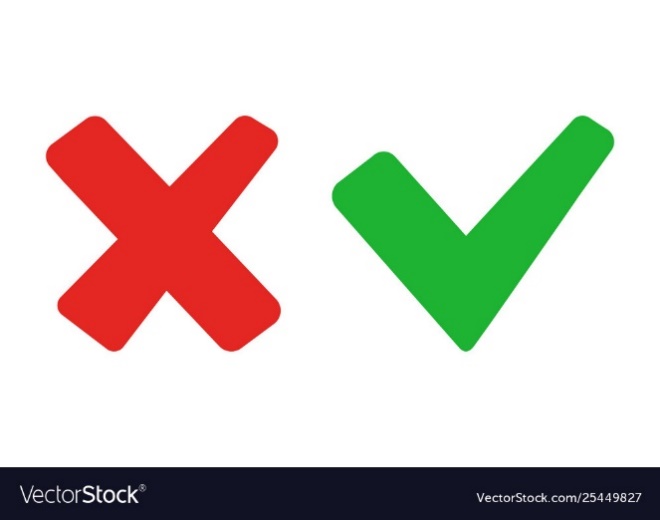 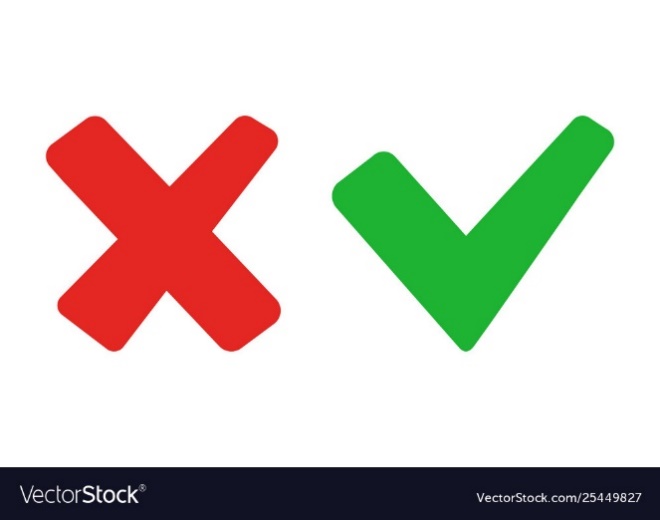 Tờ giấy
Biển quảng cáo
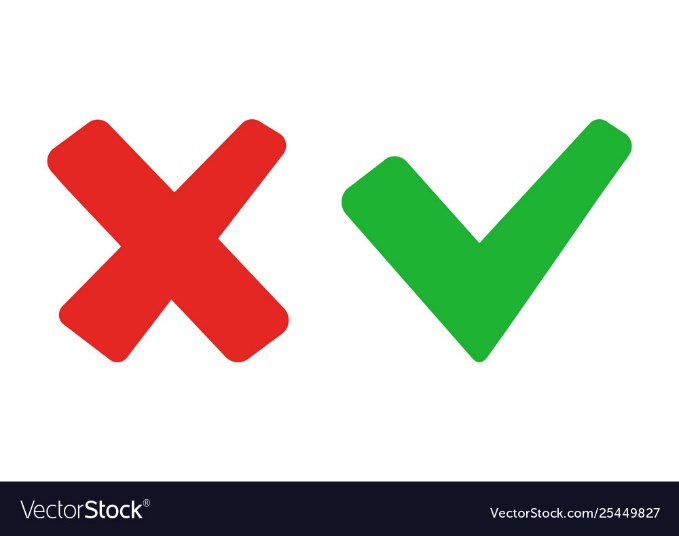 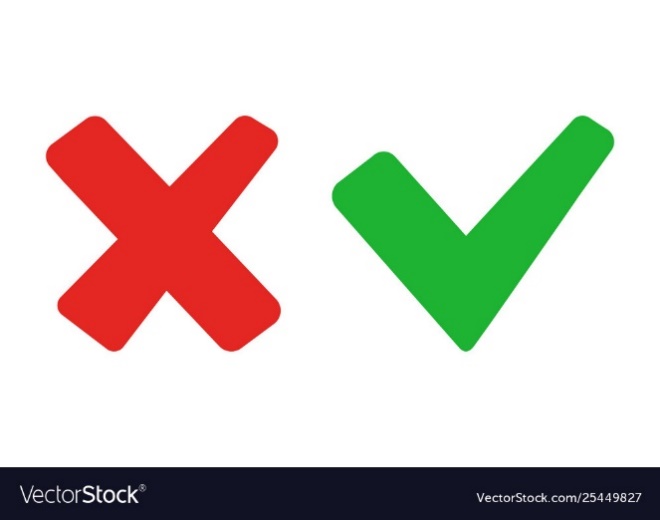 Biển chỉ đường
Bức tranh
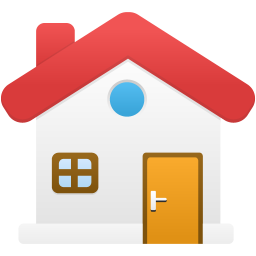 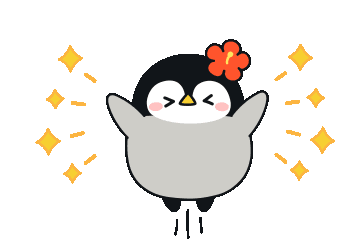 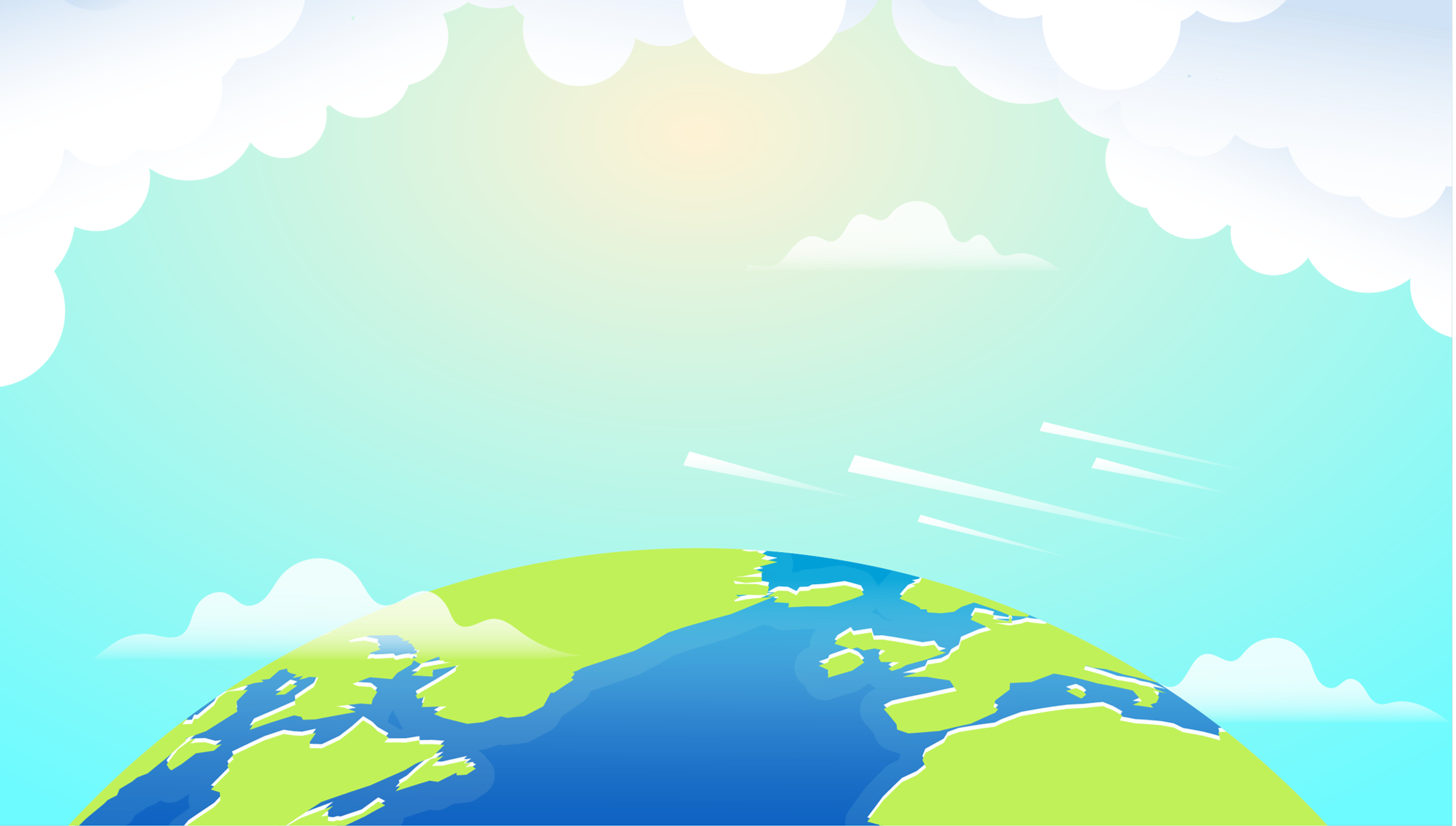 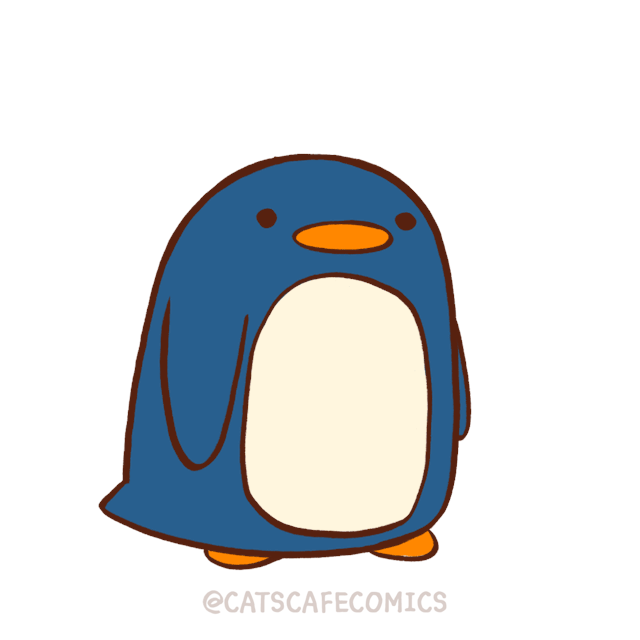 HU HU...
CÂU HỎI:
Em được người lớn đèo bằng xe máy đi trên đường, em phải ngồi thế nào cho an toàn?
Đội mũ bảo hiểm và ngồi trước người lớn
Đội mũ bảo hiểm, ngồi sau người lớn và bám chắc vào người lớn
Đội mũ bảo hiểm và ngồi sau người lớn
Không đội mũ bảo hiểm, ngồi sau người lớn
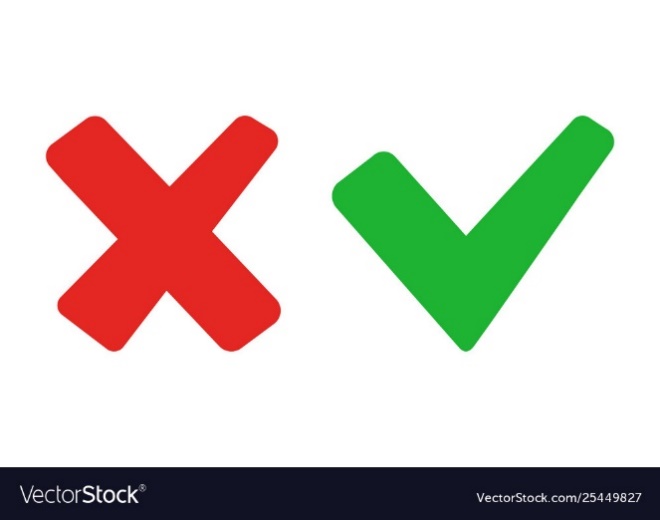 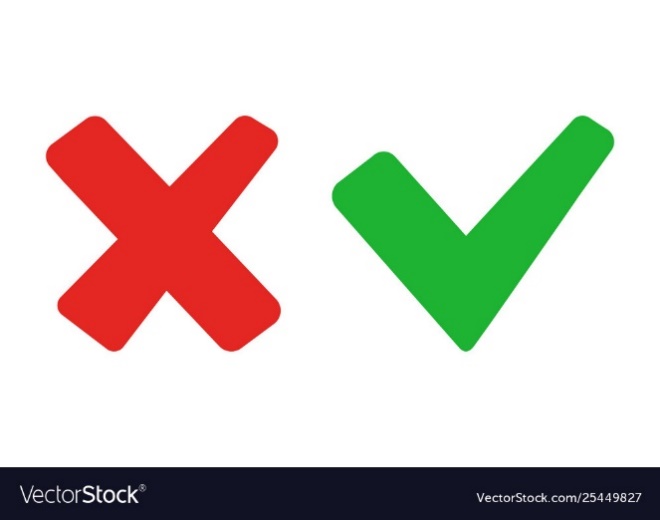 A
C
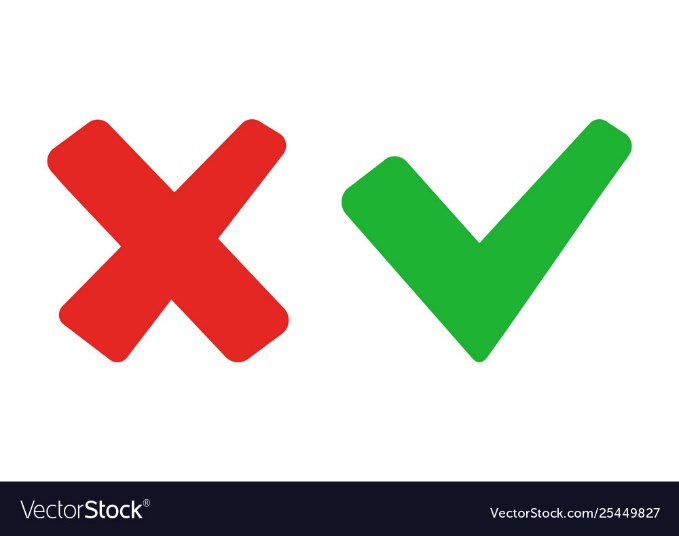 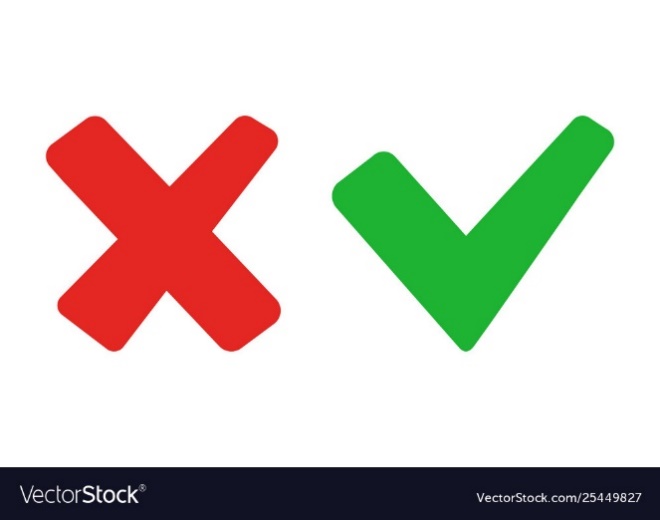 D
B
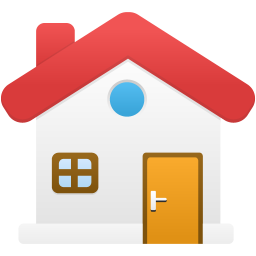 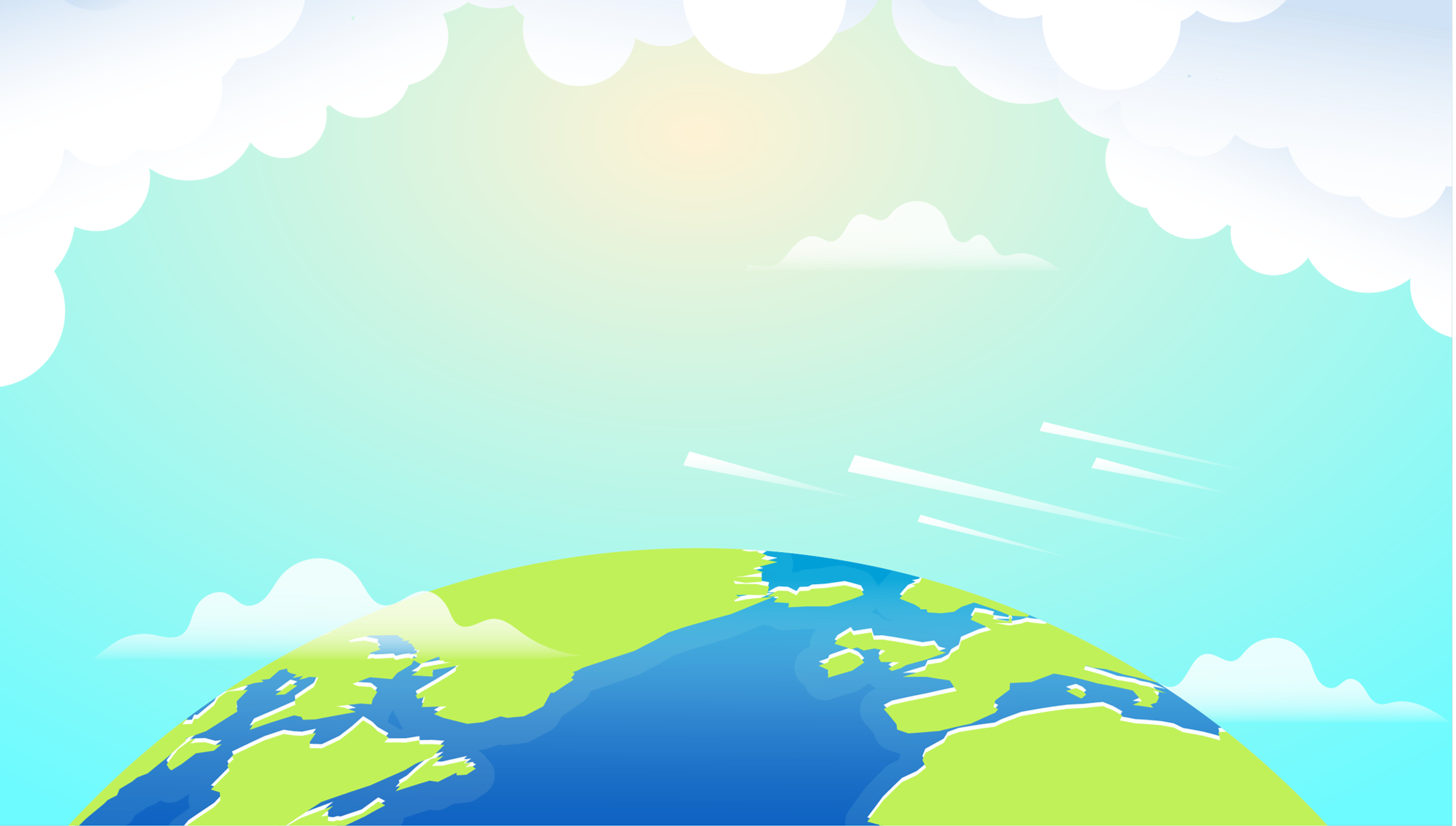 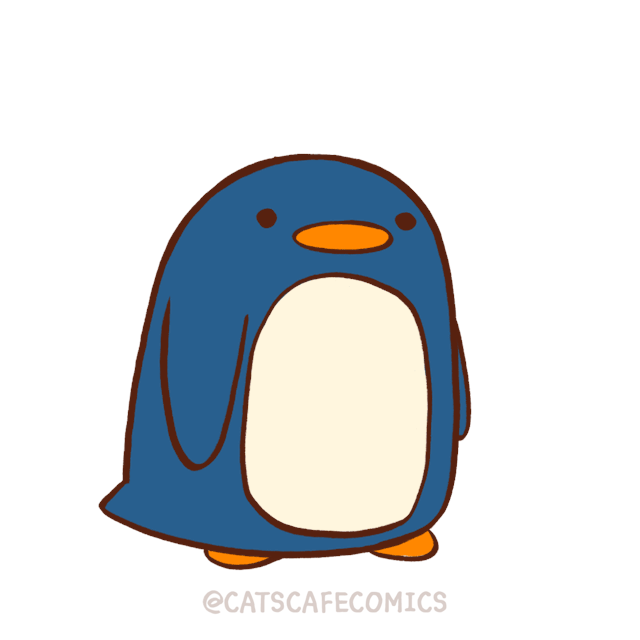 HU HU...
CÂU HỎI
Đặc điểm của biển báo chỉ dẫn là gì?
Hình tam giác nền vàng, viền đỏ.
Hình tròn nền xanh
Hình chữ nhật hoặc hình vuông nền màu xanh lam, ở giữa có hình vẽ hoặc chữ chỉ dẫn màu trắng
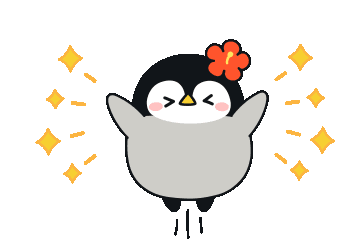 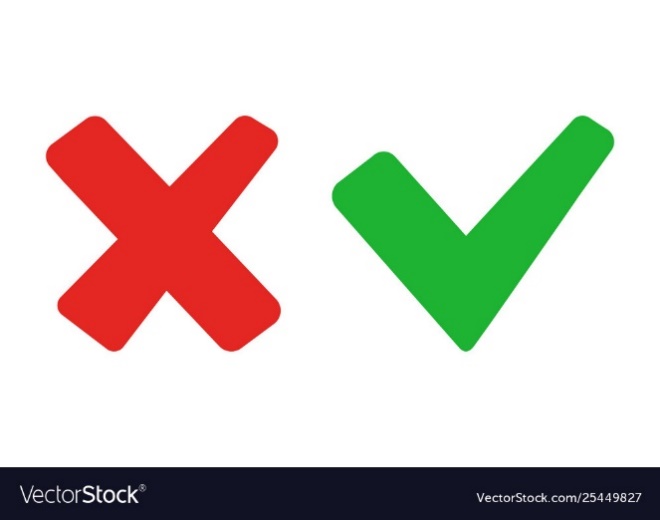 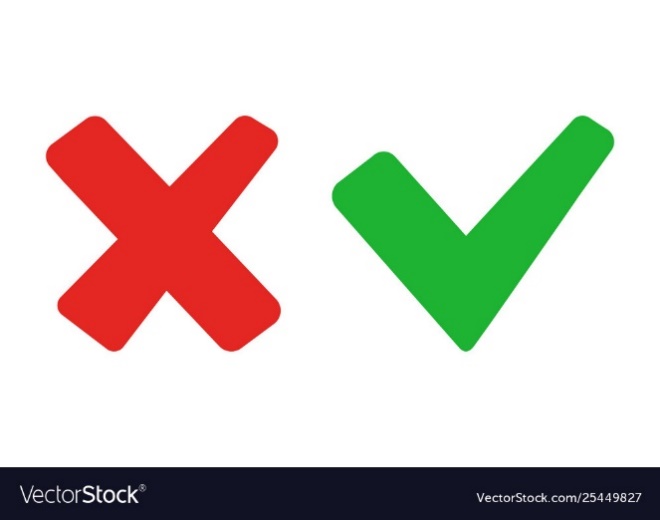 A
B
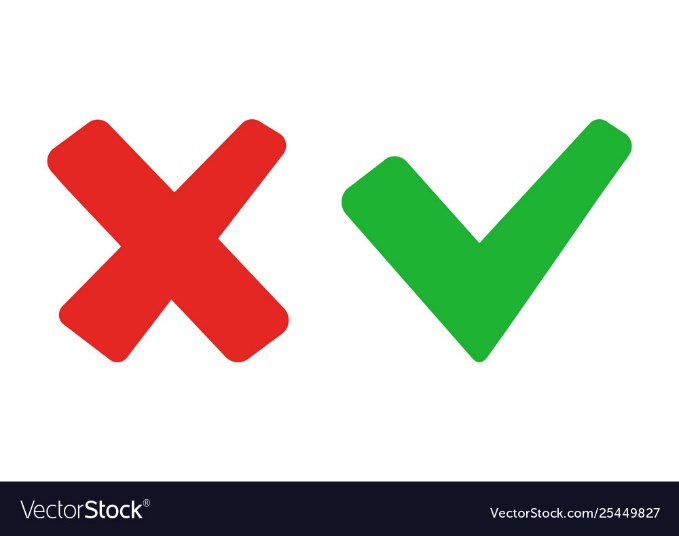 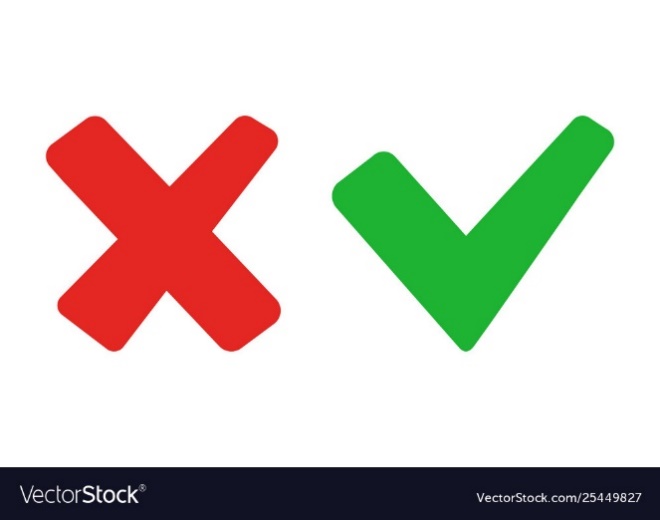 C
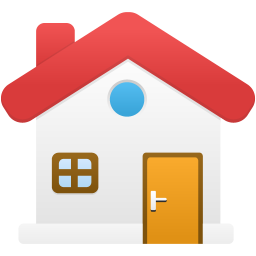 Bài 9: An toàn khi đi trên phương tiện 
giao thông
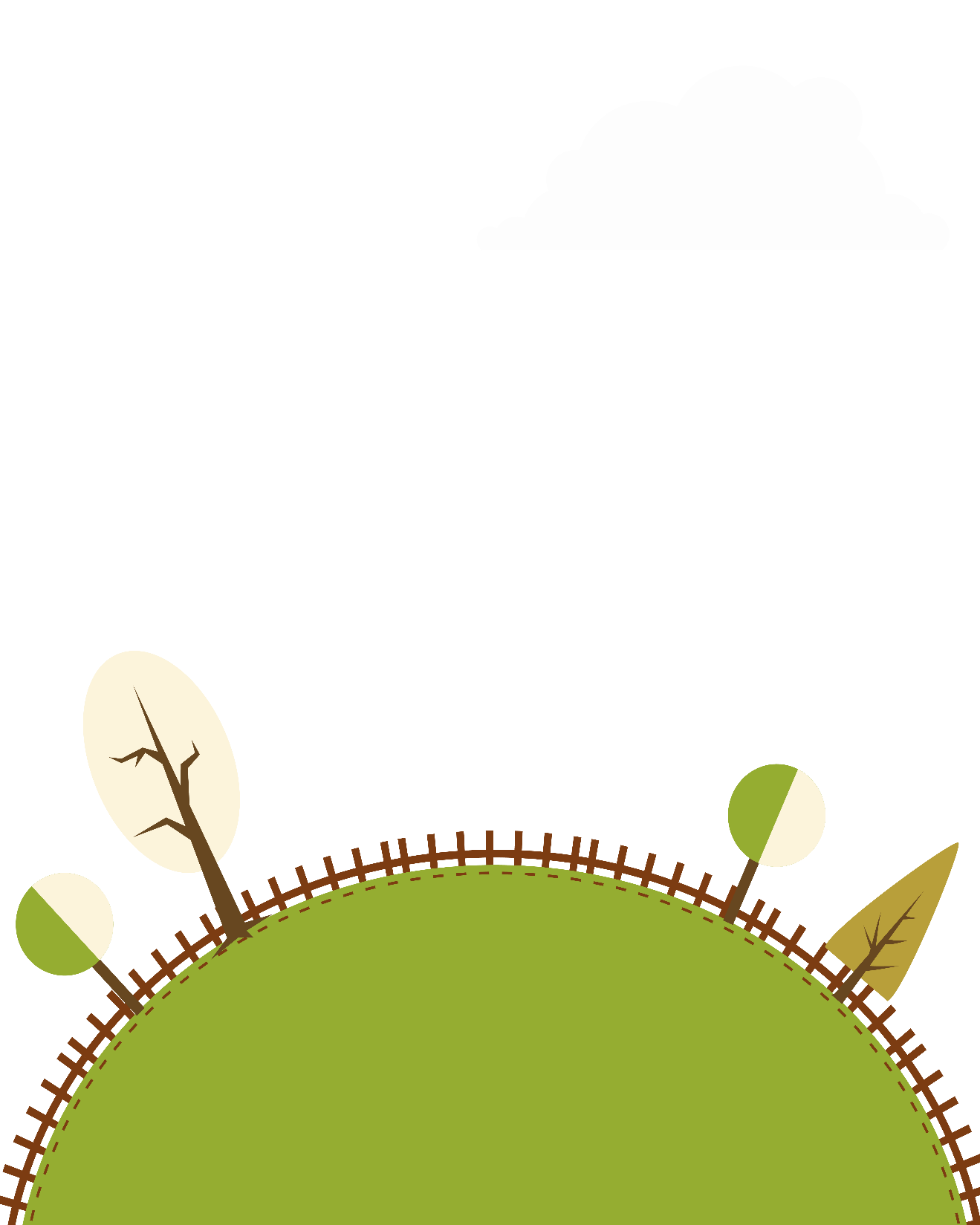 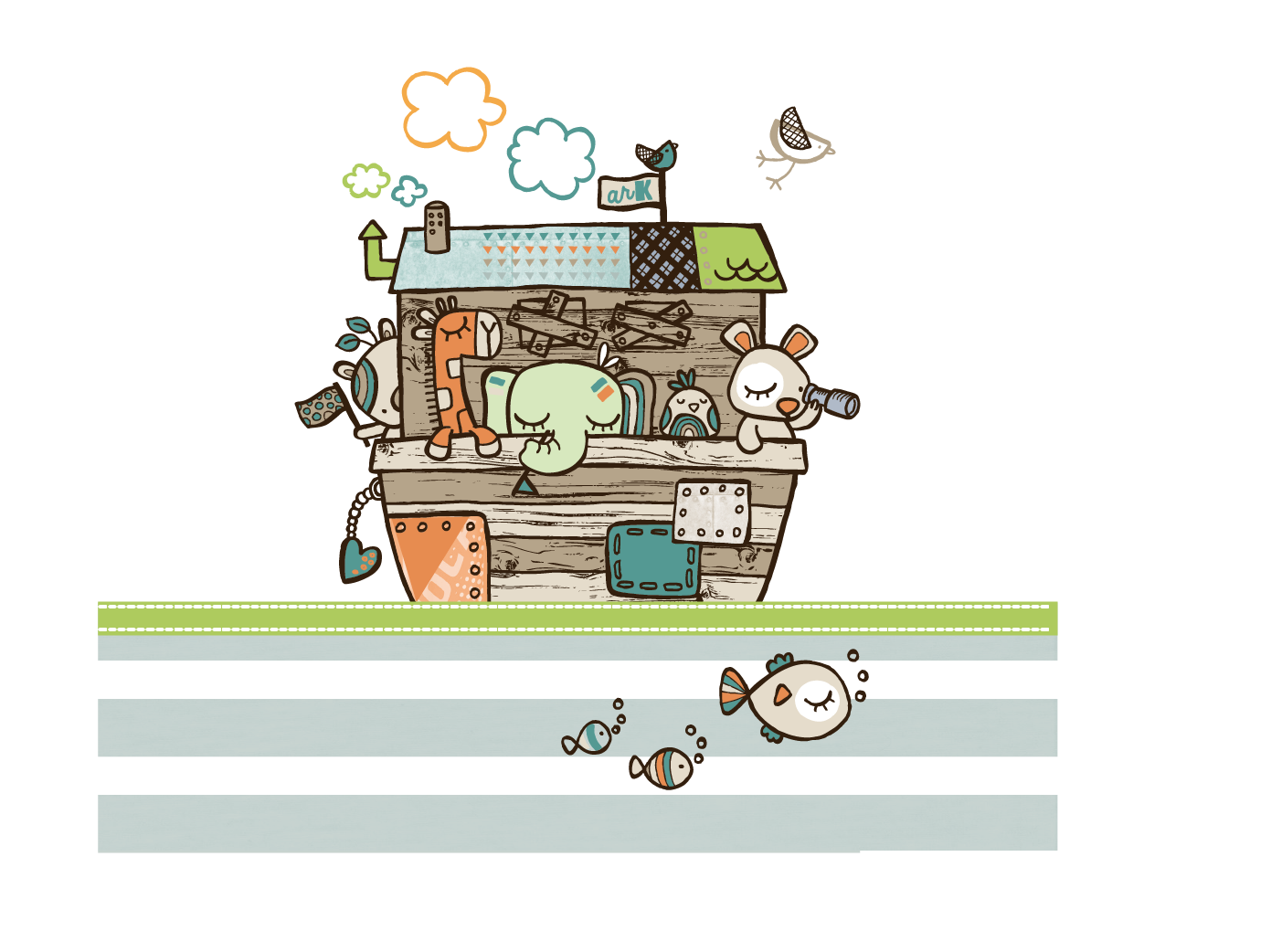 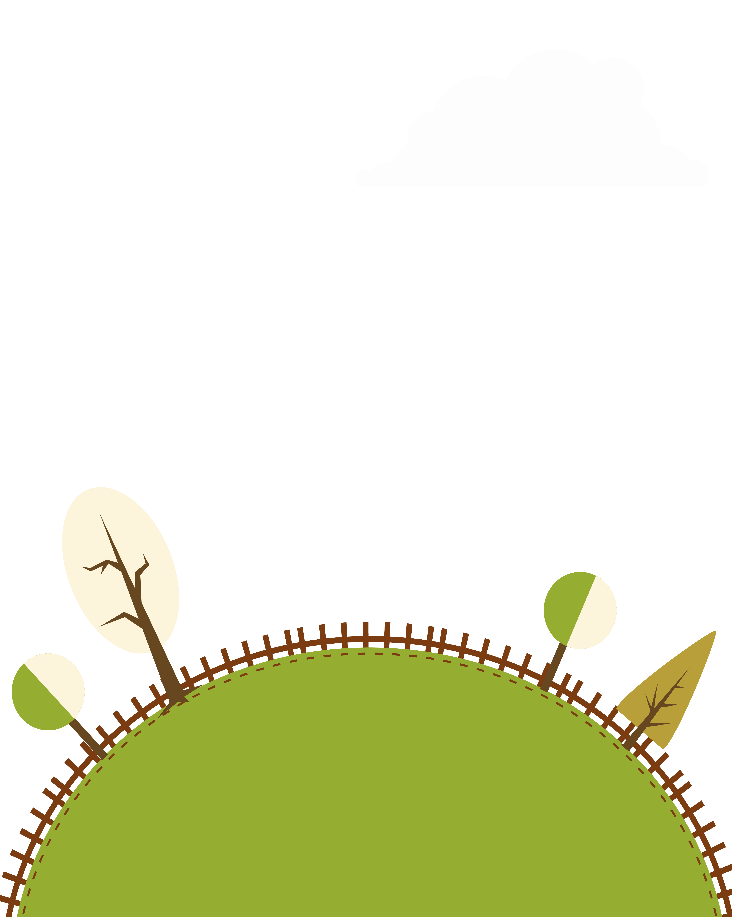 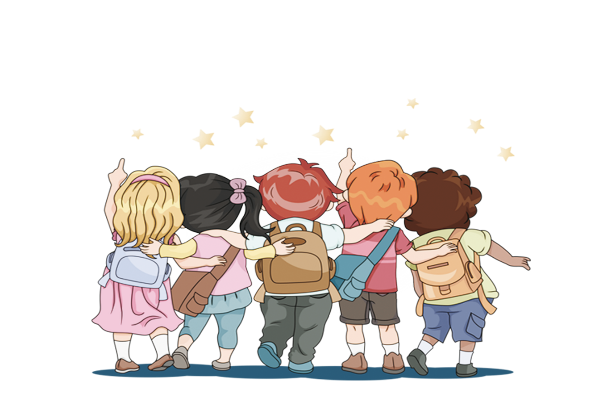 Giáo viên: ………………..
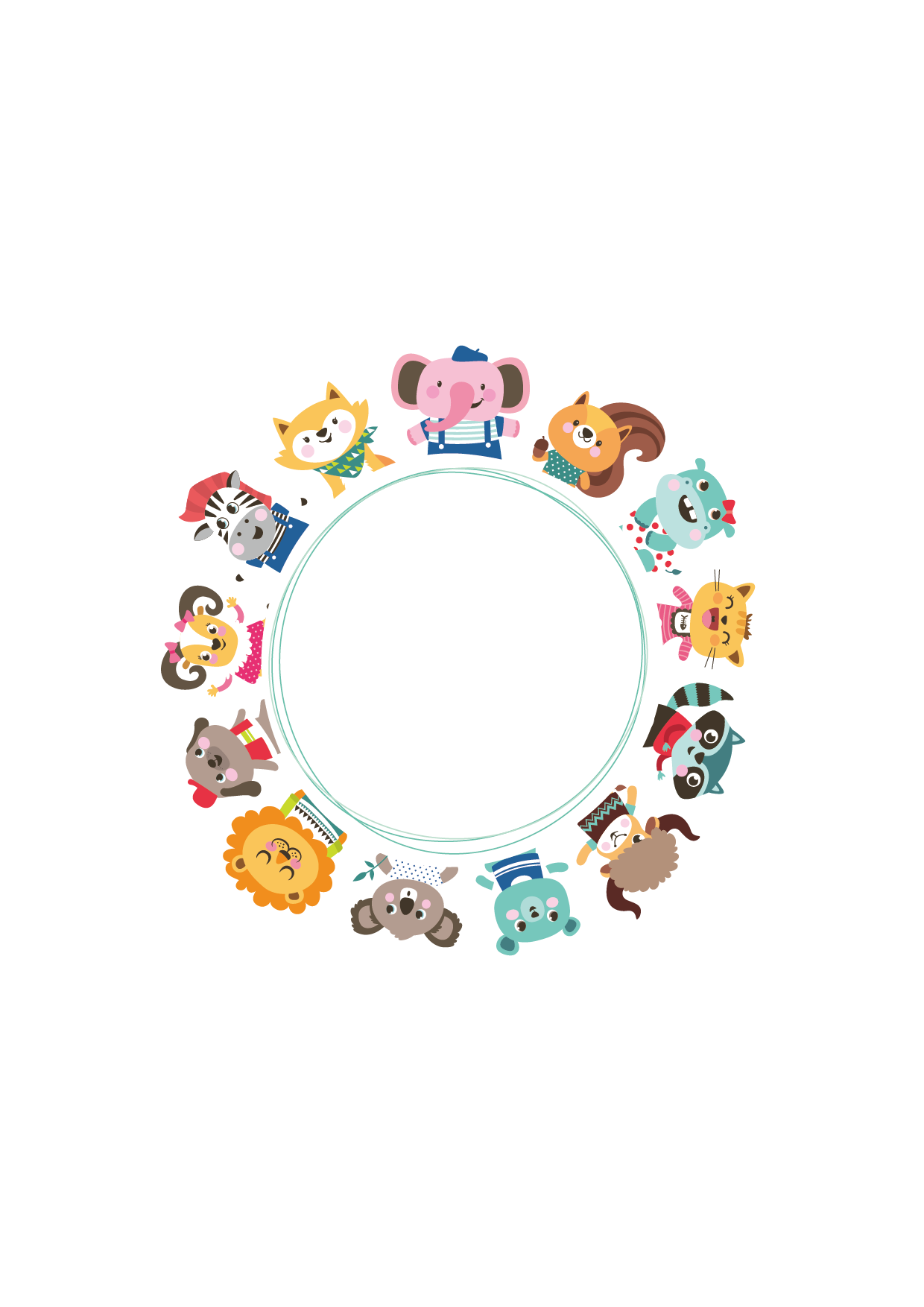 Tiết 1
Mục tiêu
Tìm hiểu một số quy định khi đi trên một phương tiện giao thông
Chia sẻ với những người xung quanh để cùng thực hiện
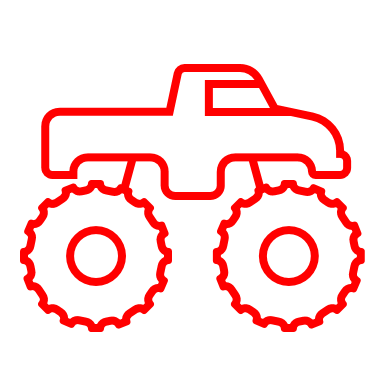 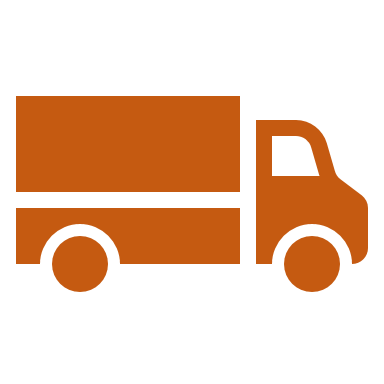 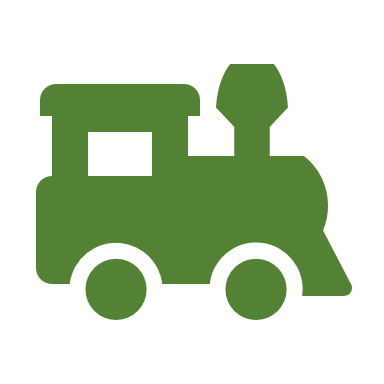 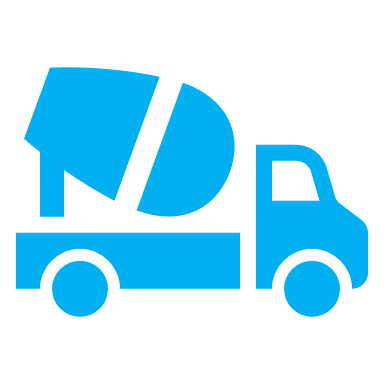 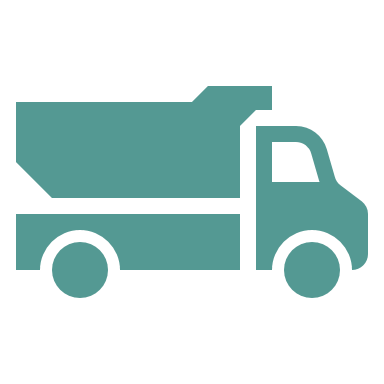 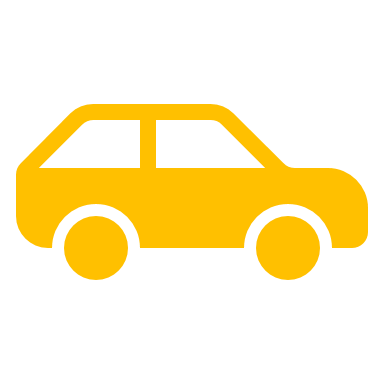 KHỞI ĐỘNG
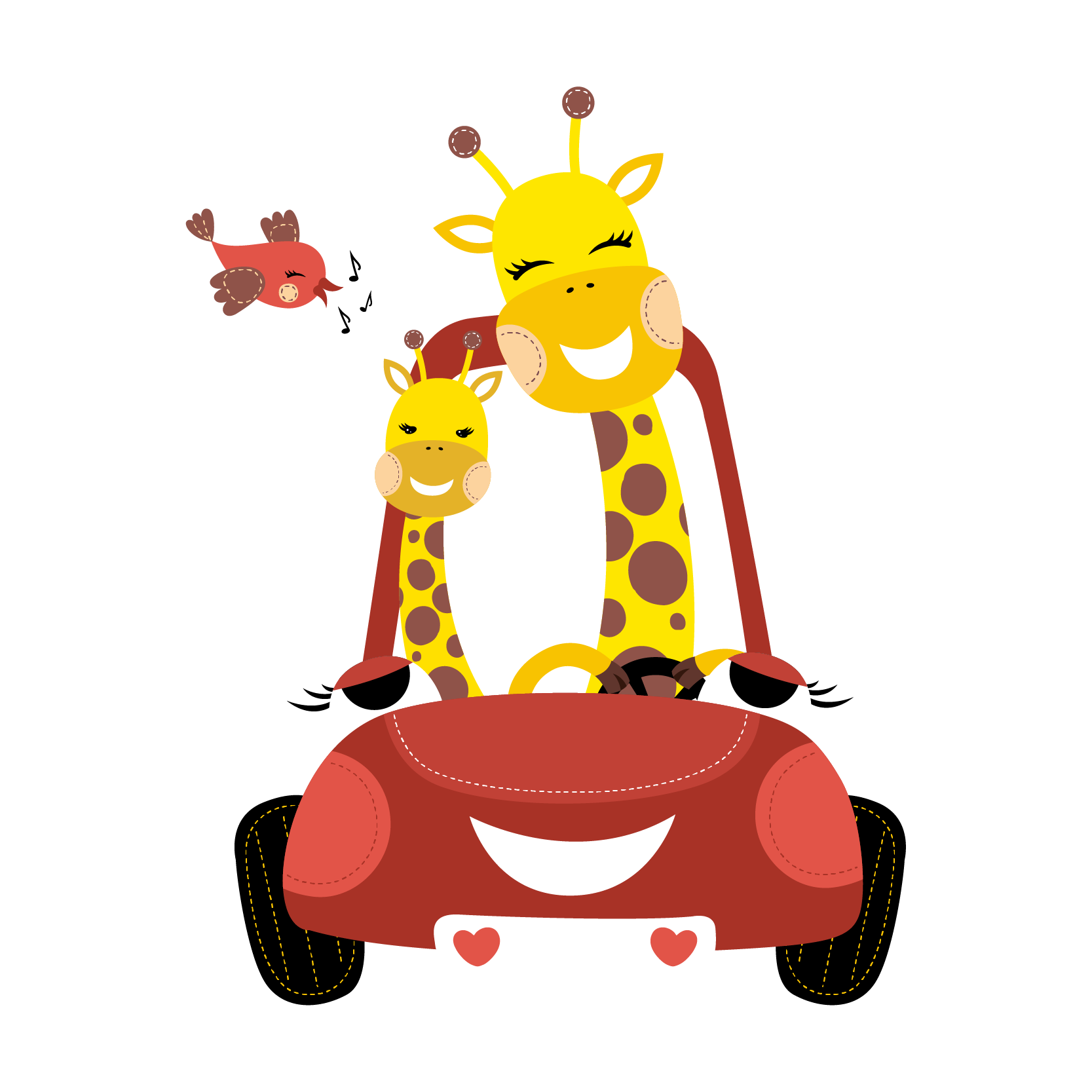 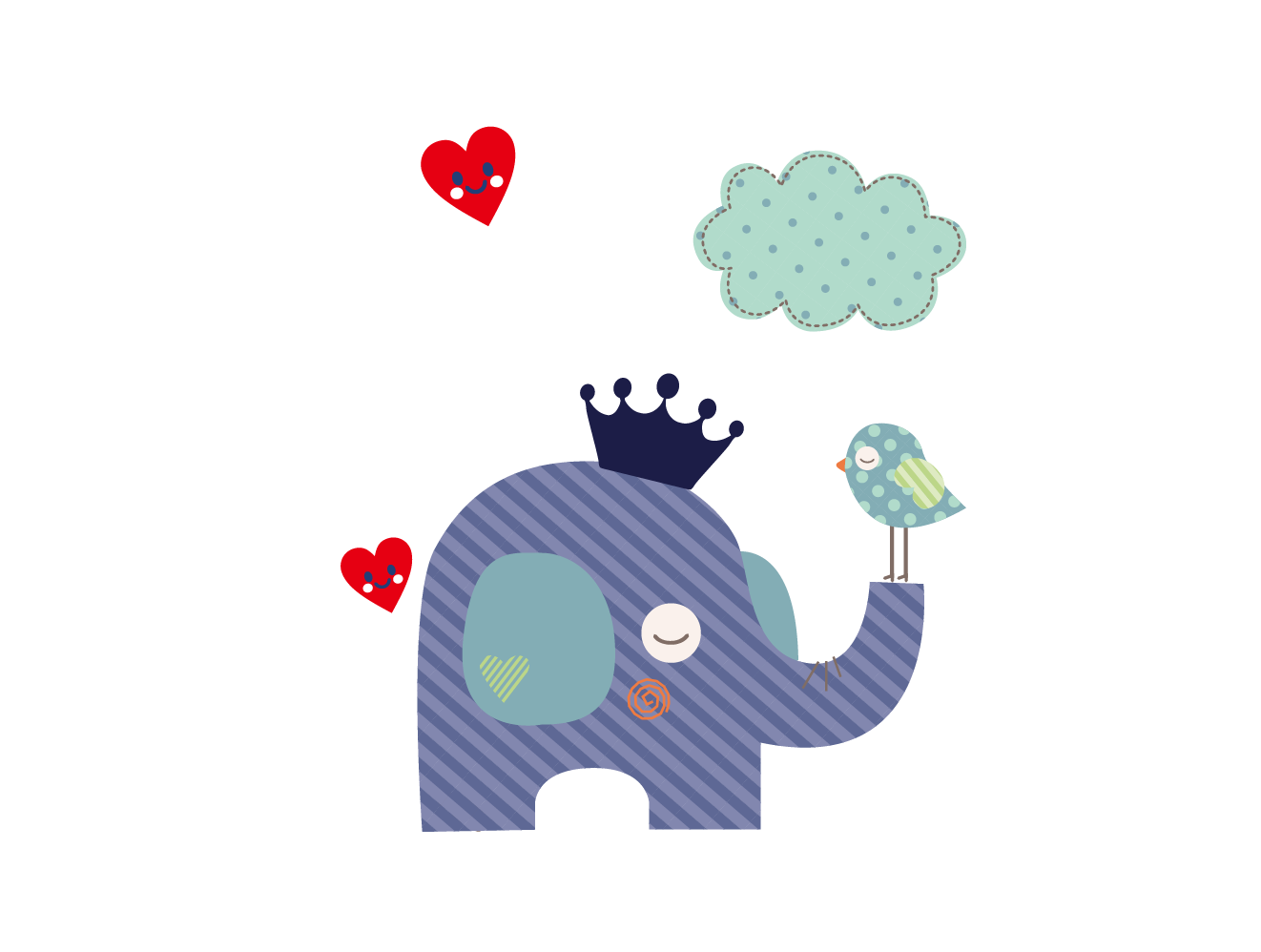 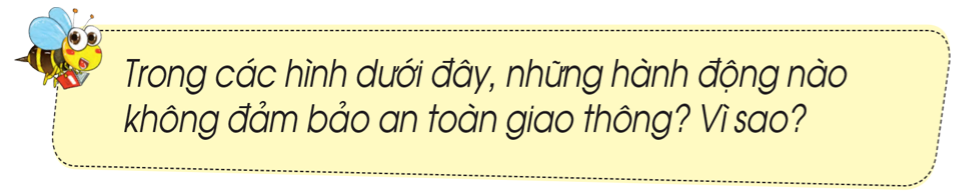 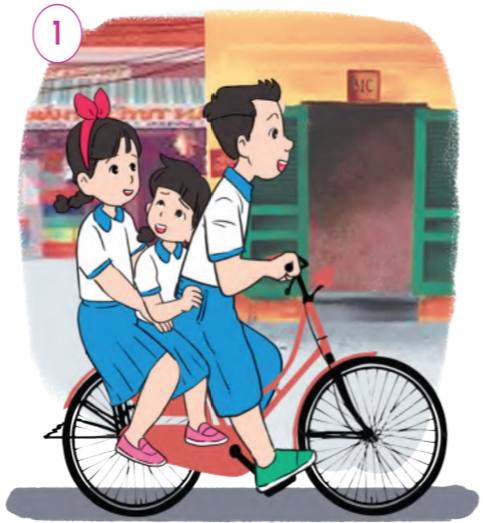 Hình 1: Không đảm bảo an toàn giao thông vì Đèo hai người ngồi sau dễ bị tai nạn
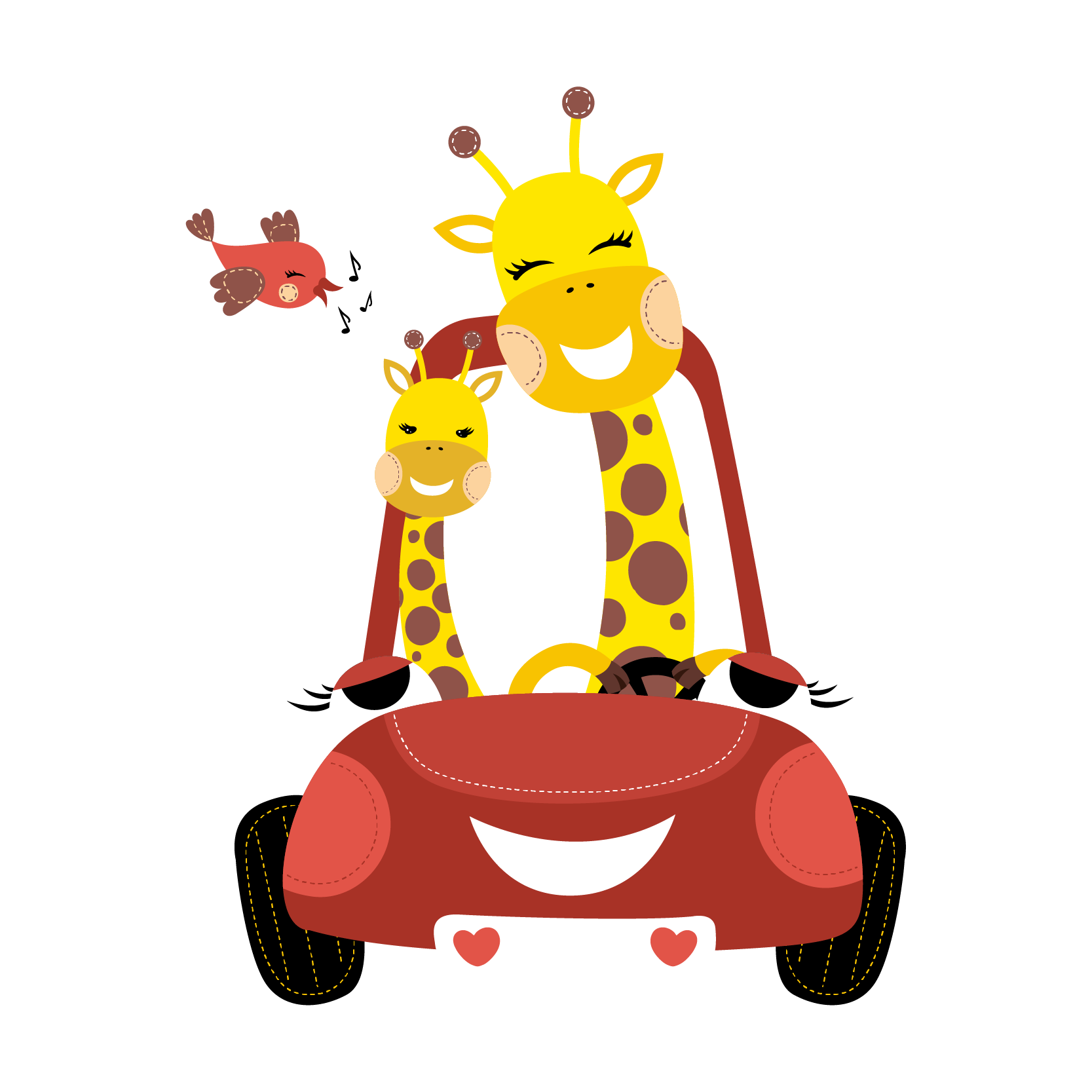 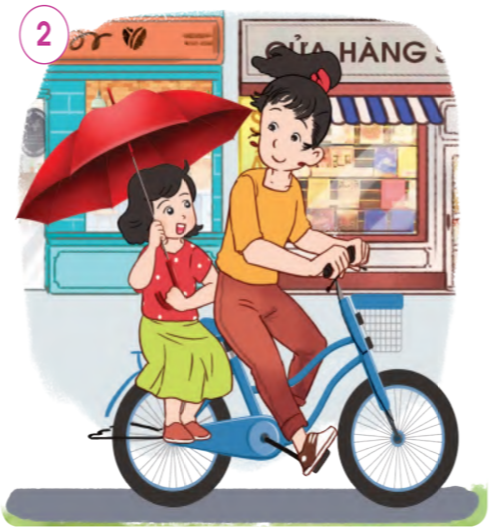 Hình 2: Không đảm bảo an toàn giao thông vì cầm ô khi ngồi sau xe dễ làm mất phương hướng của xe, dễ tai nạn
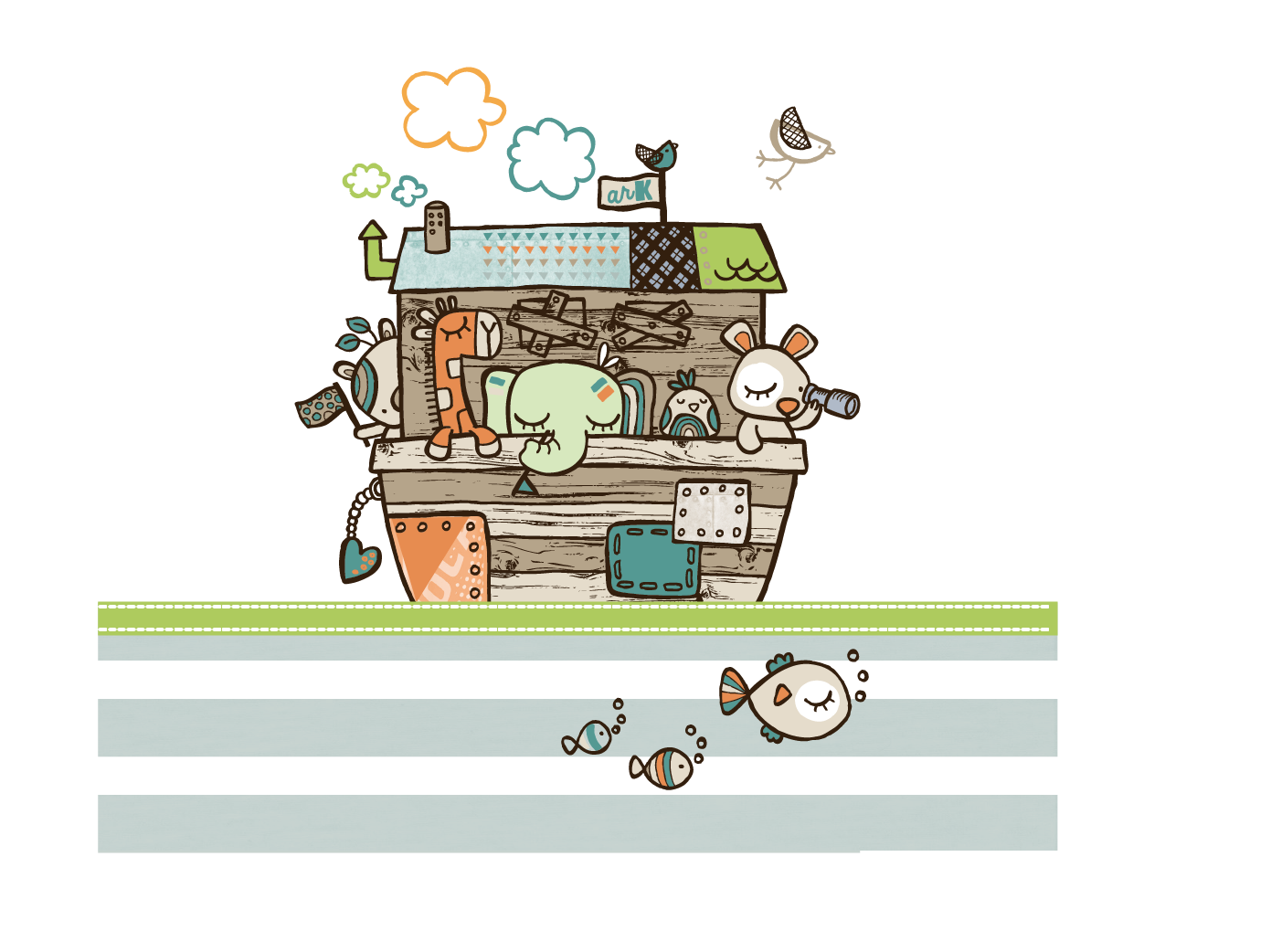 Hình 3: Không đảm bảo an toàn giao thông vì người lái xe mặc váy có thể bị mắc váy vào bánh xe rất nguy hiểm
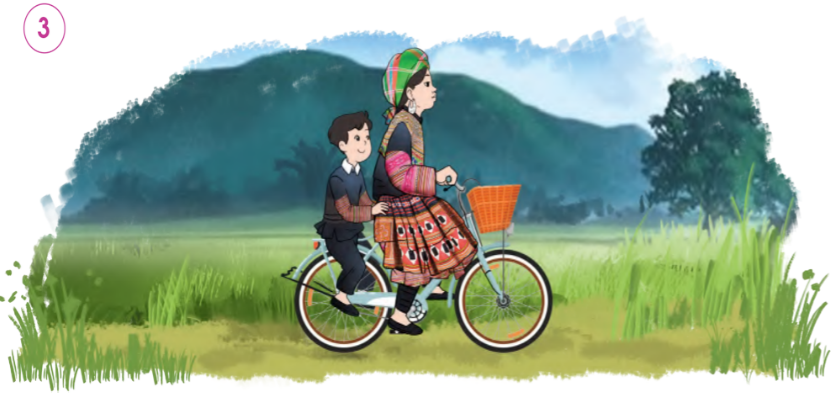 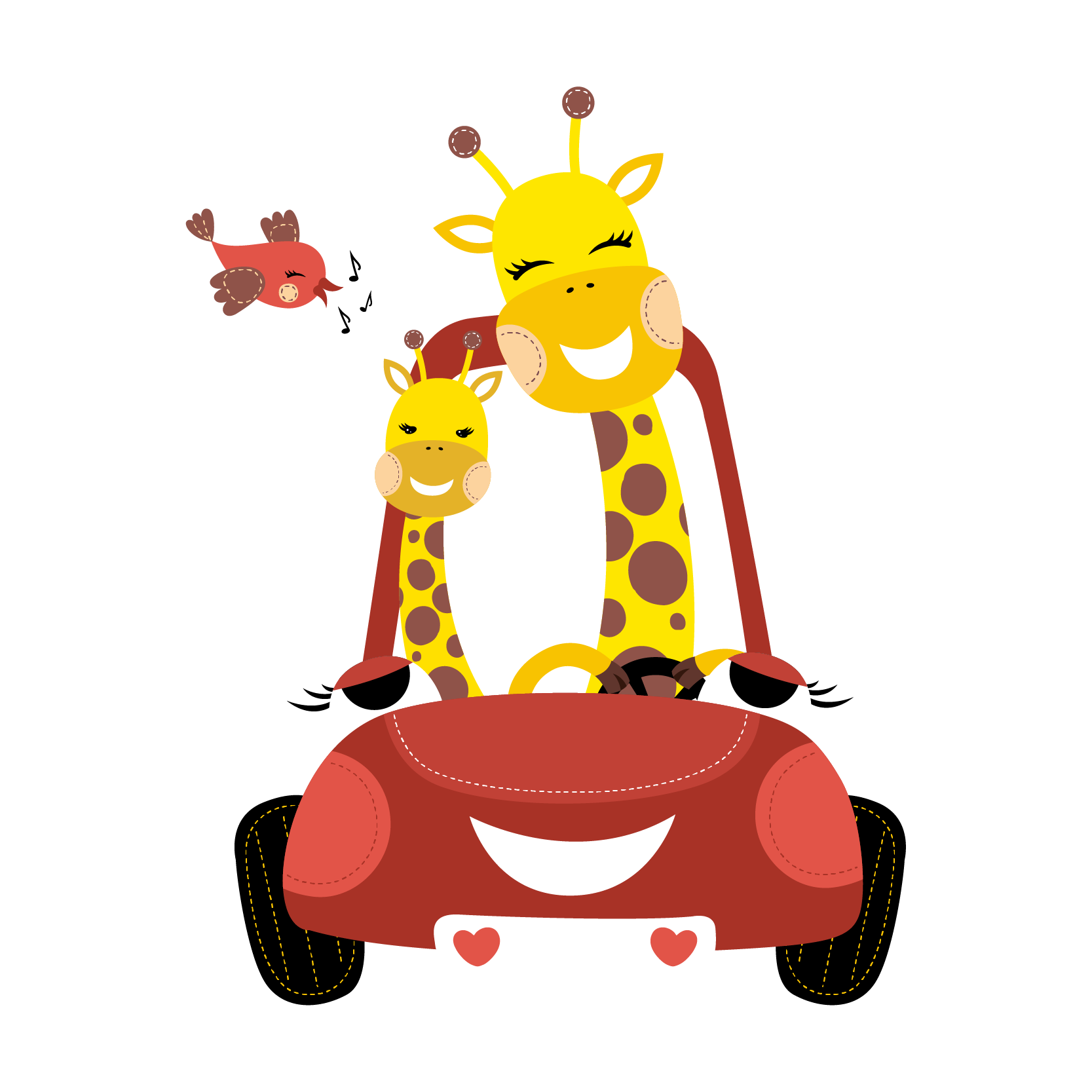 Luyện tập và vận dụng
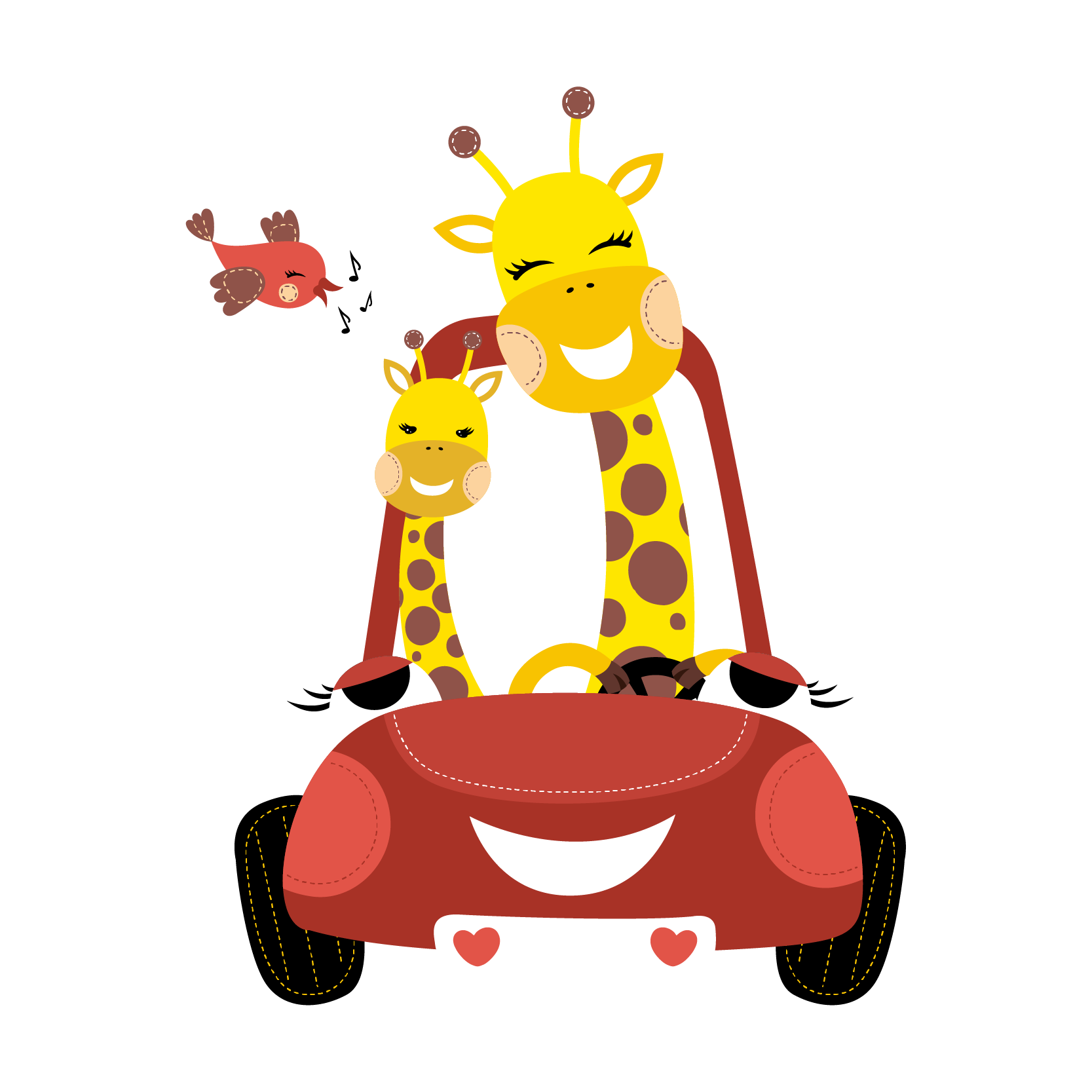 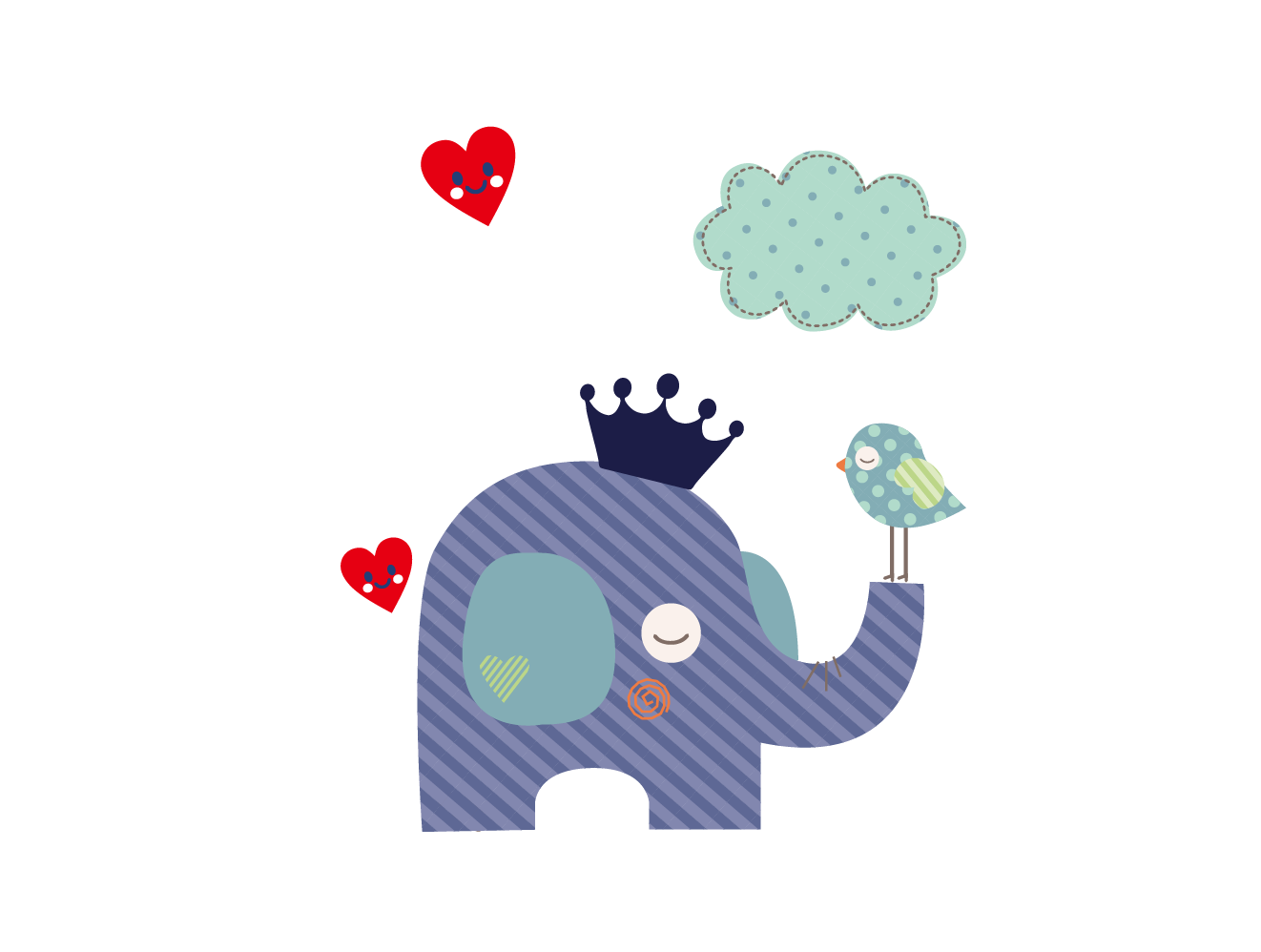 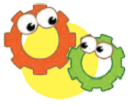 Làm việc nhóm 6
Quan sát hình 1,2,3 tr.48 SGK và nêu các bước đội mũ bảo hiểm đúng cách
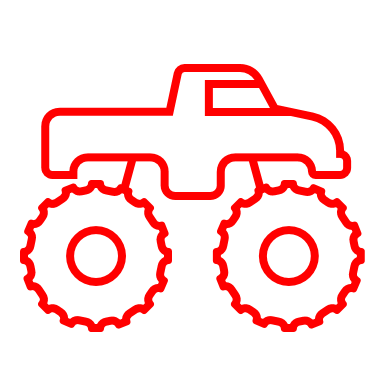 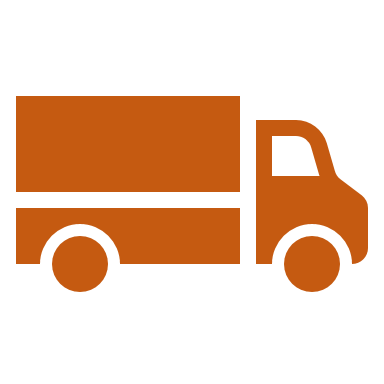 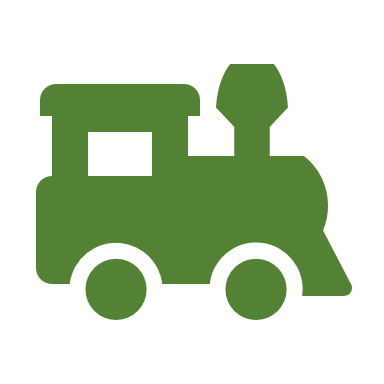 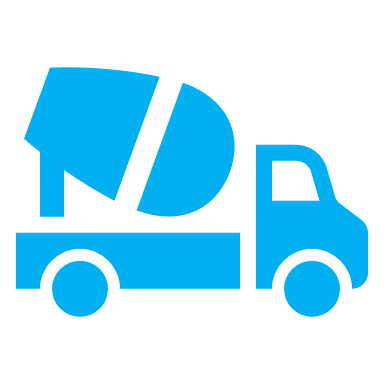 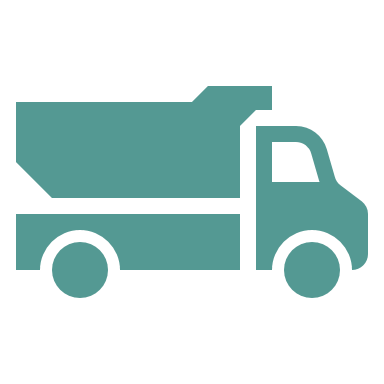 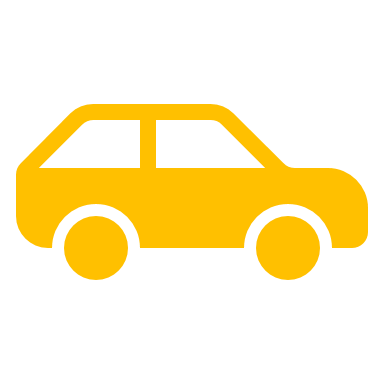 1
An toàn khi ngồi sau xe máy
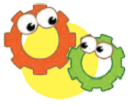 Đội mũ bảo hiểm đúng cách
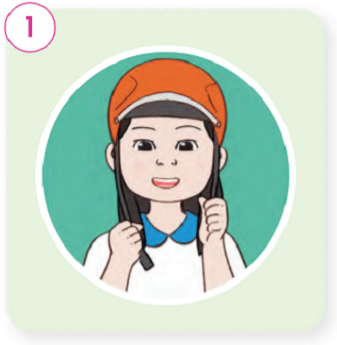 Bước 1: Mở dây quai mũ sang hai bên cho thẳng và đội mũ lên đầu sao cho vành dưới mũ song song với chân mày
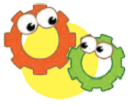 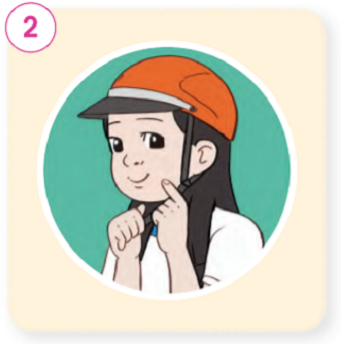 Bước 2: Chính khoá bên củadây mũ sao cho dây quai mũ nằm sát phía dưới tai
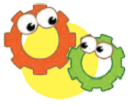 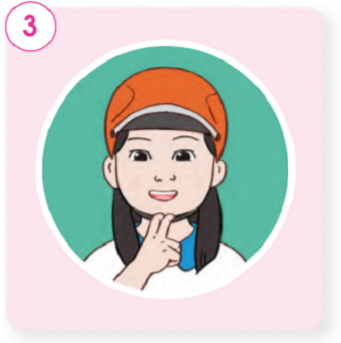 Bước 3: Cài khoá ở phía dưới căm và chính quai mũ sao cho có thế đặt vừa hai ngón tay giữa cằm và quai mũ.
Dựa vào các hình và thông tin dưới đây, nêu một số quy định khi ngồi sau xe máy
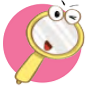 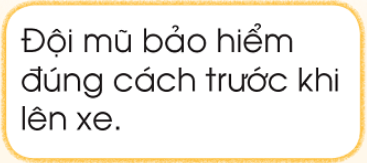 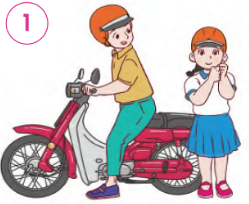 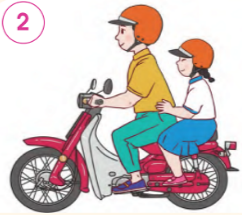 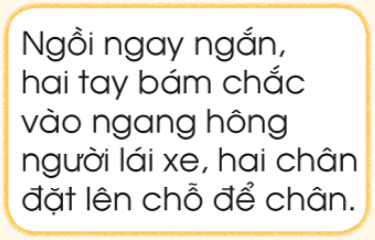 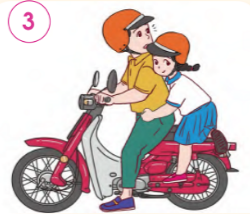 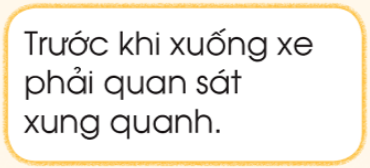 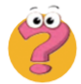 Em cần thay đổi thói quen nào khi ngồi sau xe máy để đảm bảo an toàn? Vì sao?
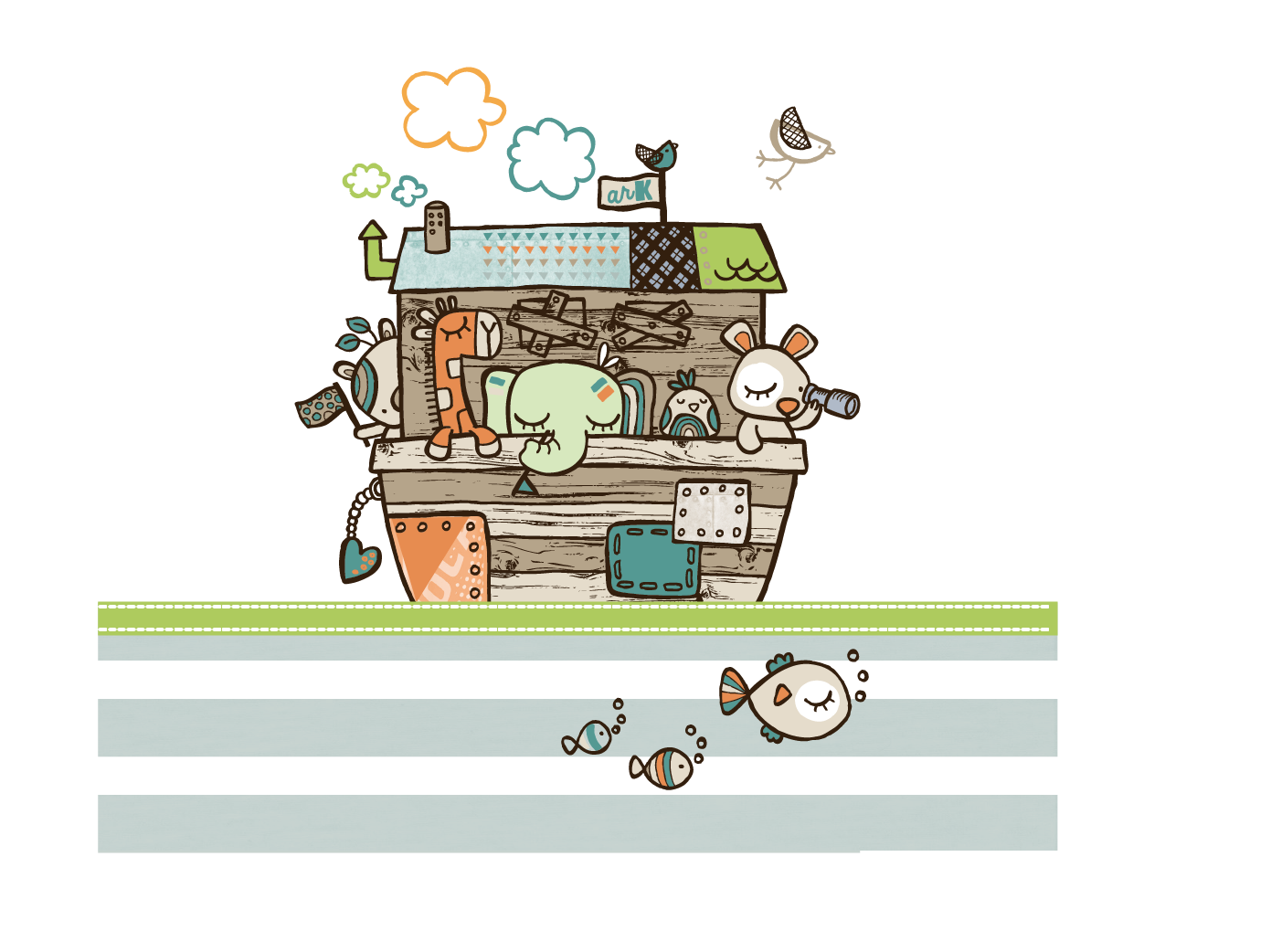